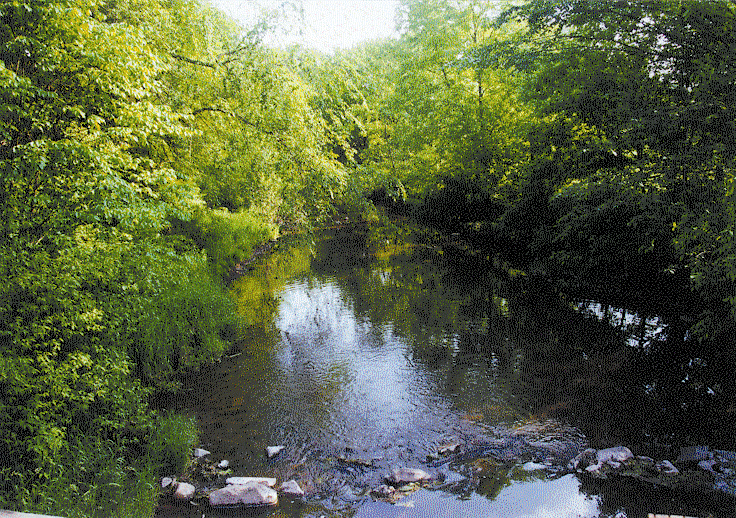 Combat Flooding & Water
Pollution in Your Town
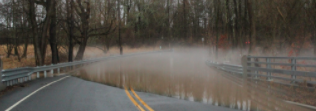 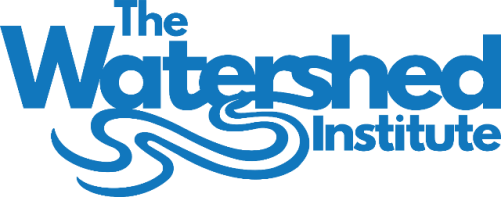 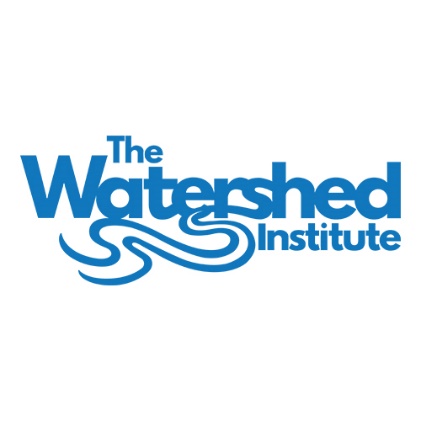 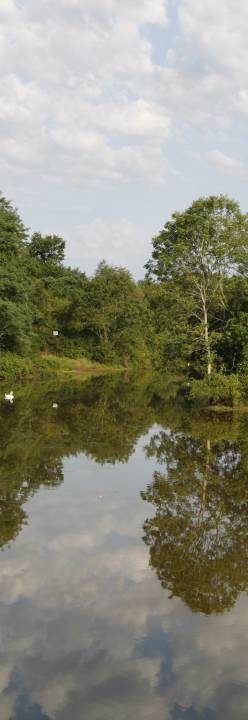 Our  Mission
Keeping water clean, safe and healthy is the heart of our mission.  

We work to protect and restore our water and natural environment in central New Jersey through conservation, advocacy, science and education.
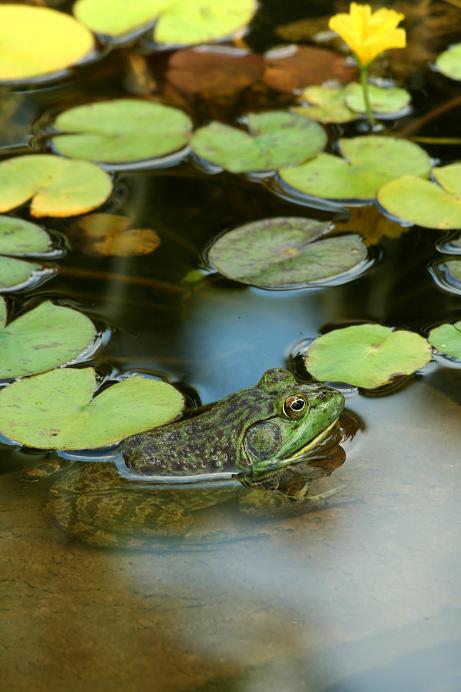 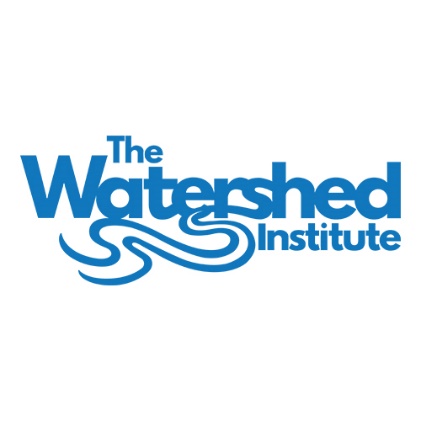 Our Strategies
Scientific investigation & monitoring

  Advocacy for protection and restoration 
   of water & watersheds 

 Environmental education

 Modelling best stewardship practices at 
  our Watershed Center and 950-acre 
  Watershed Reserve
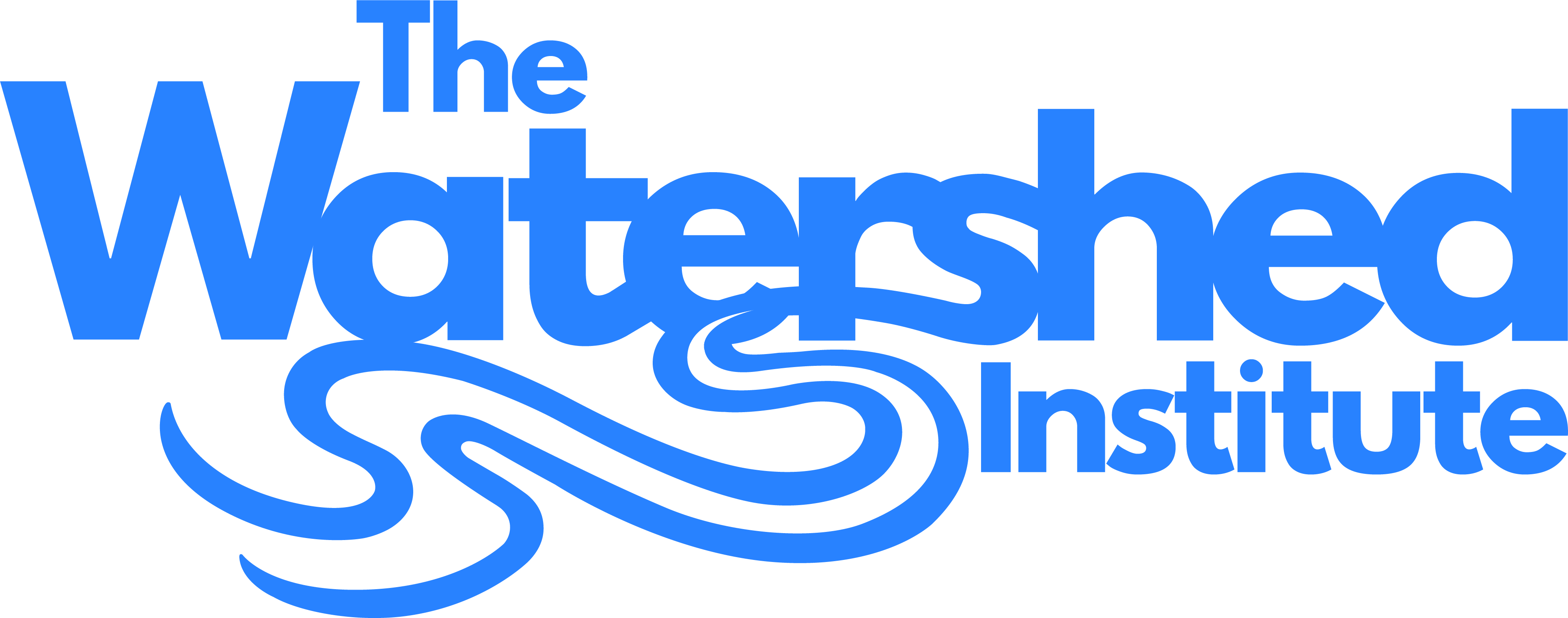 Presentation Outline
The problem of flooding & water pollution
How to make a difference in your town
 What does success look like?
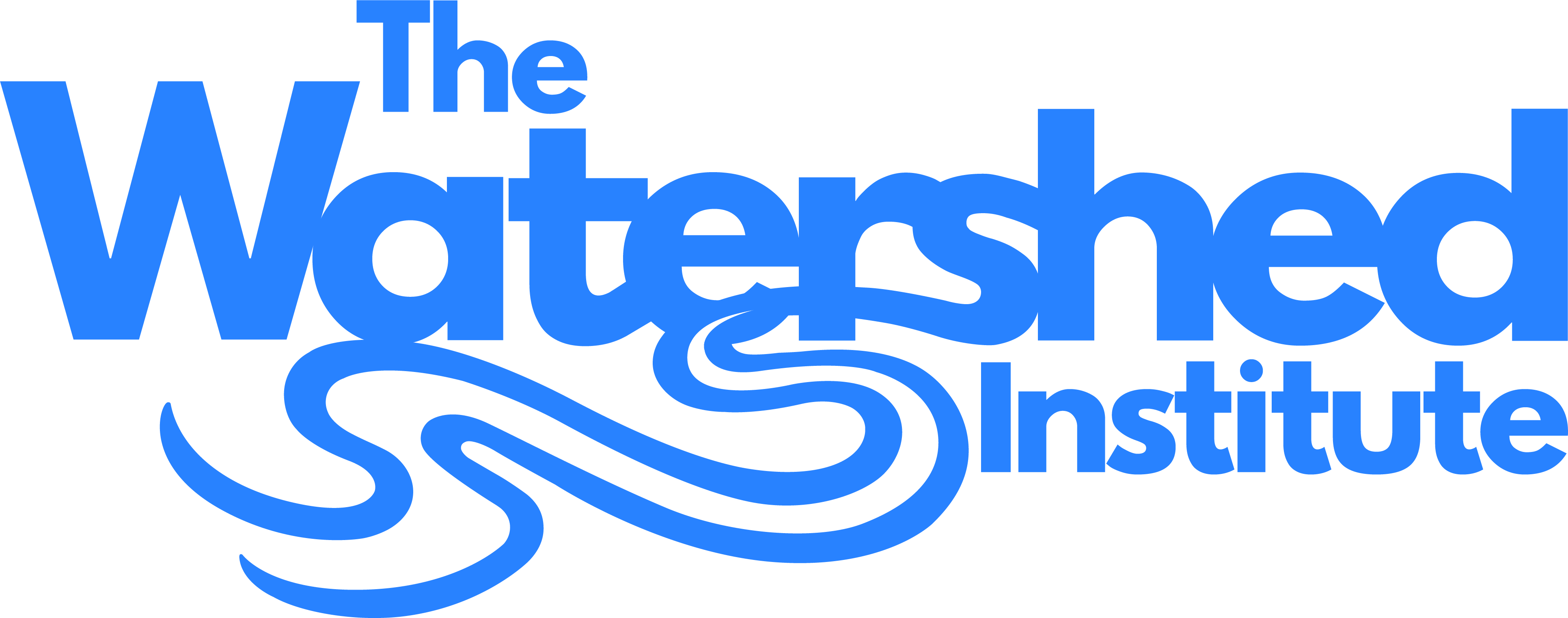 Flooding is a major problem
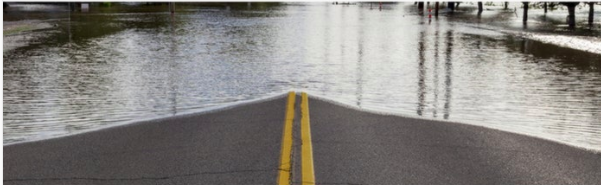 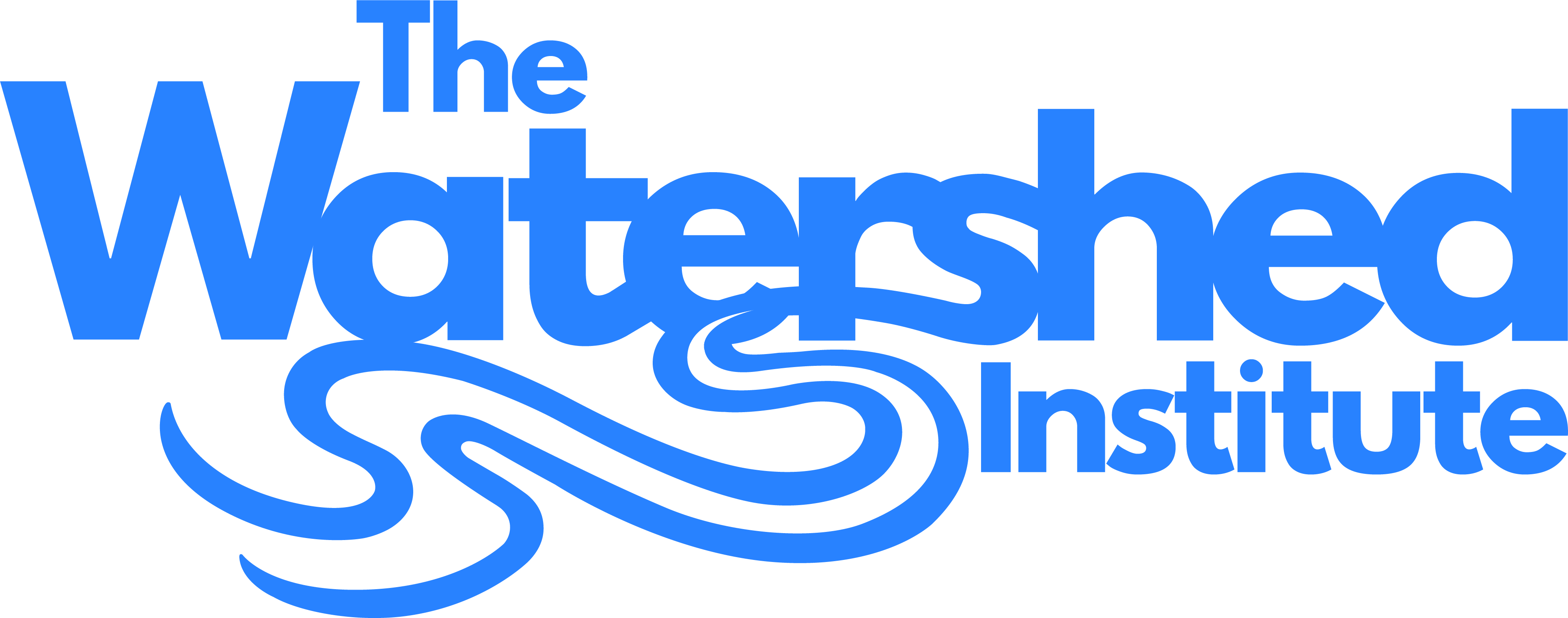 Average Annual Precipitation Has Increased
Ave. Annual Precip. for 1st 7 decades of 20th Century:  44.16”
Ave. Annual Precipitation for 21st Century:                    47.62”
Ave. Annual Precipitation Increase:			  3.45”
Source: Office of the NJ State Climatologist David Robinson http://climate.rutgers.edu/stateclim/
526.74 billion more gallons per year in NJ!
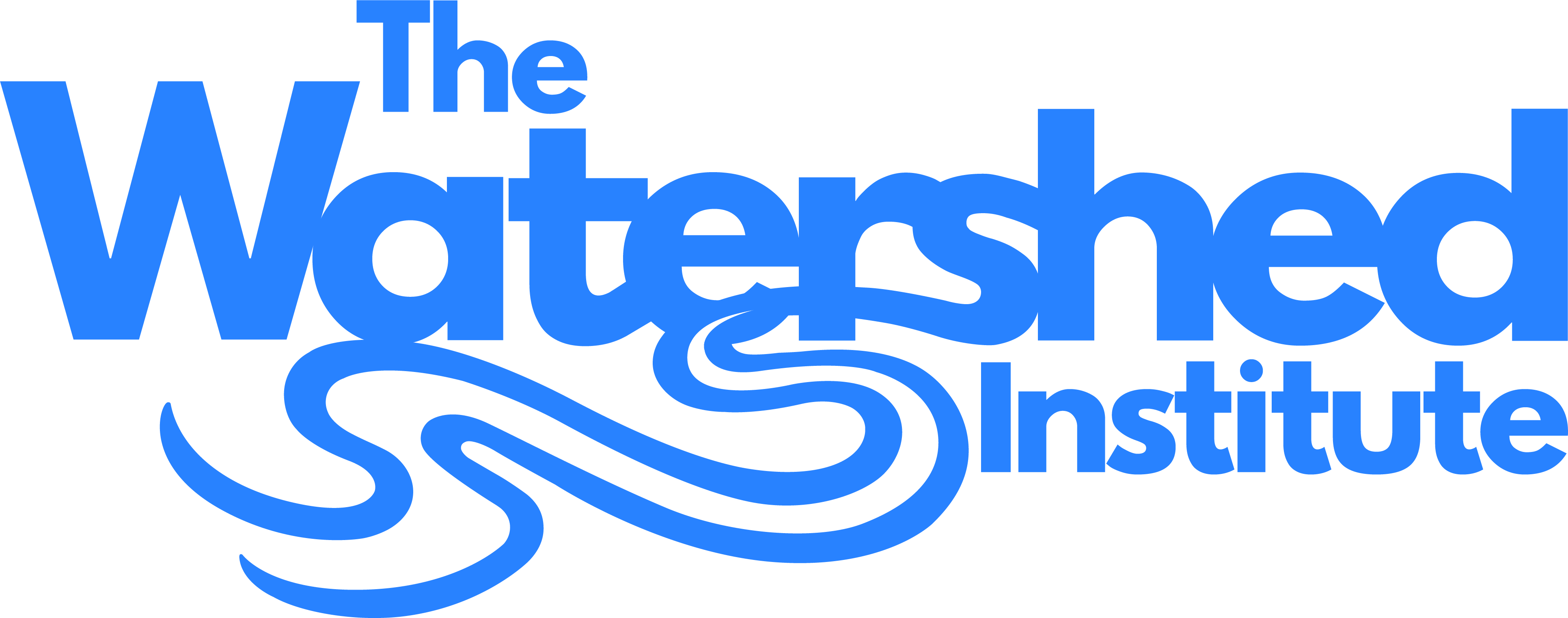 There are more heavy rain events
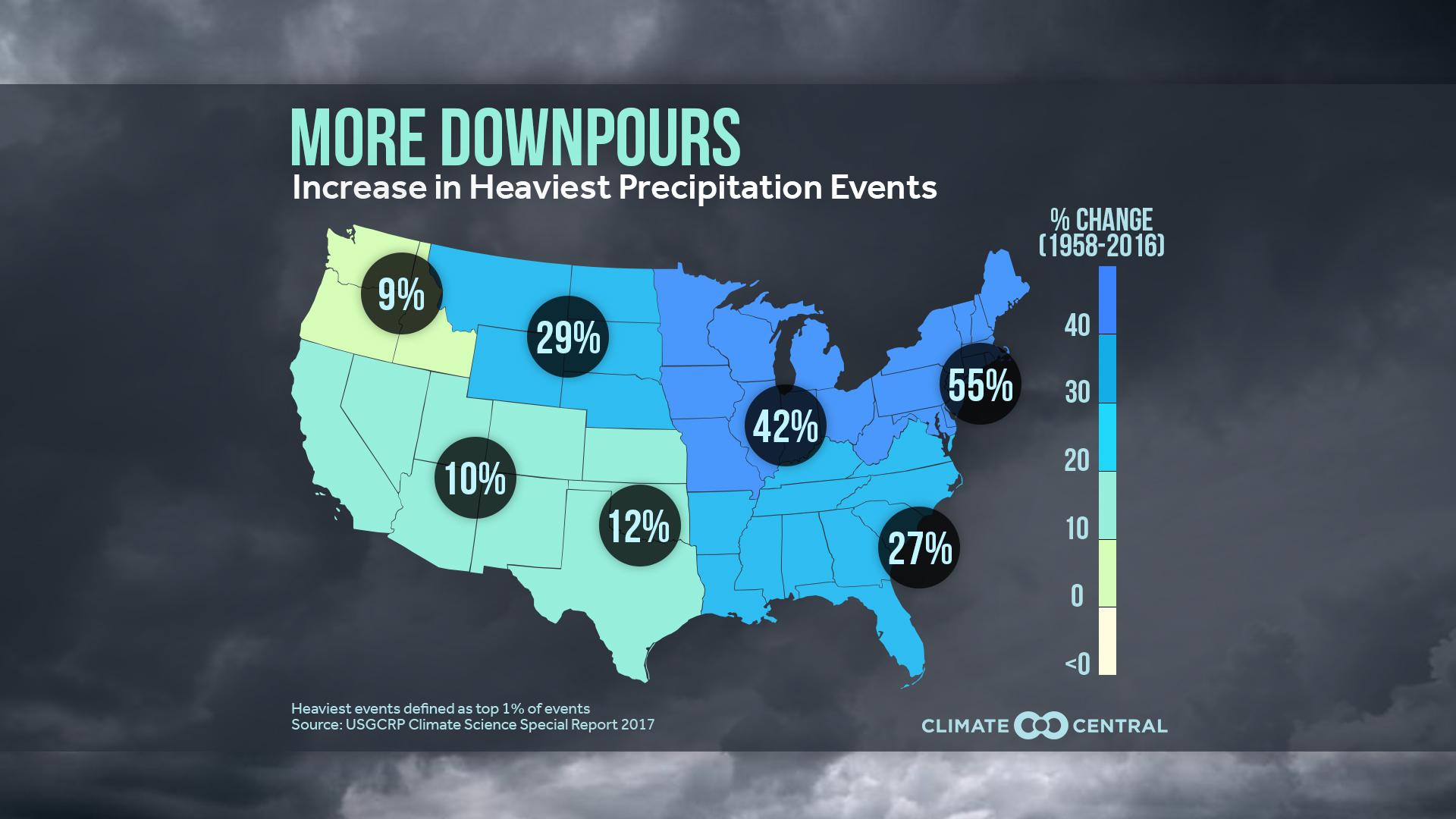 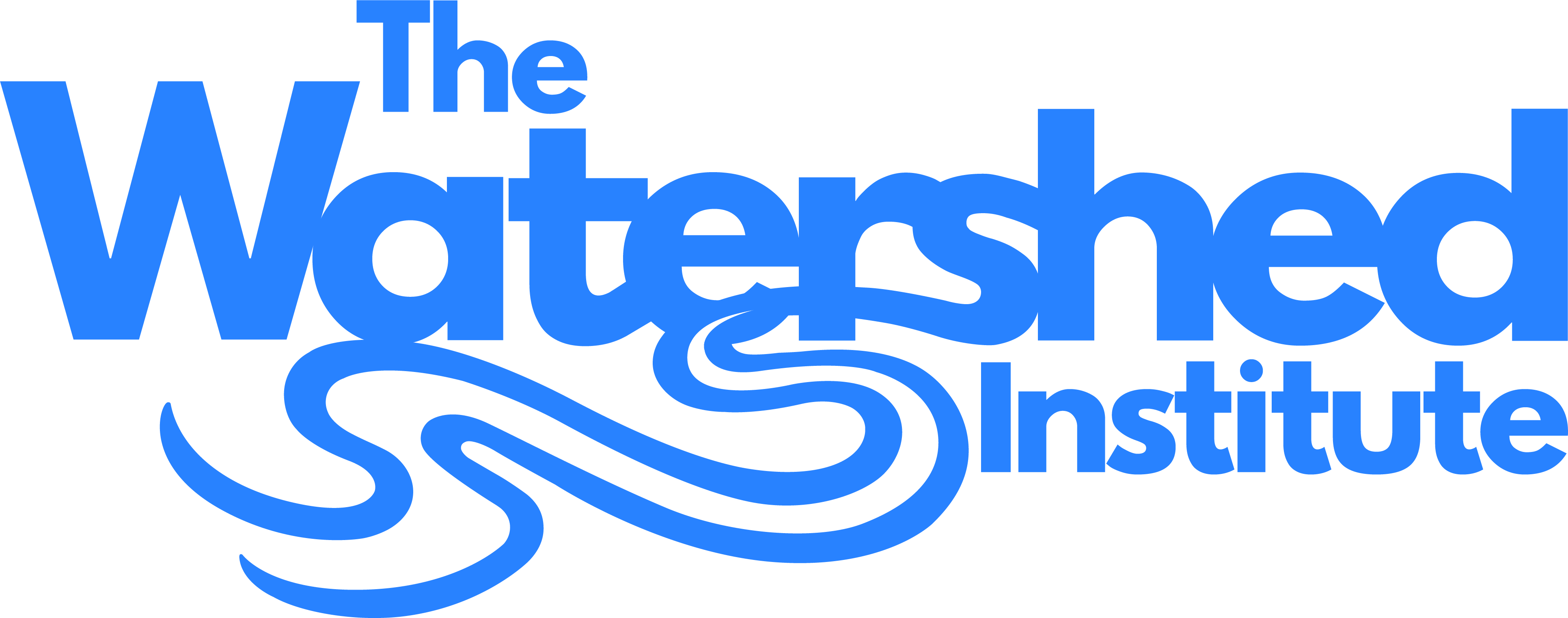 Development pressure continues
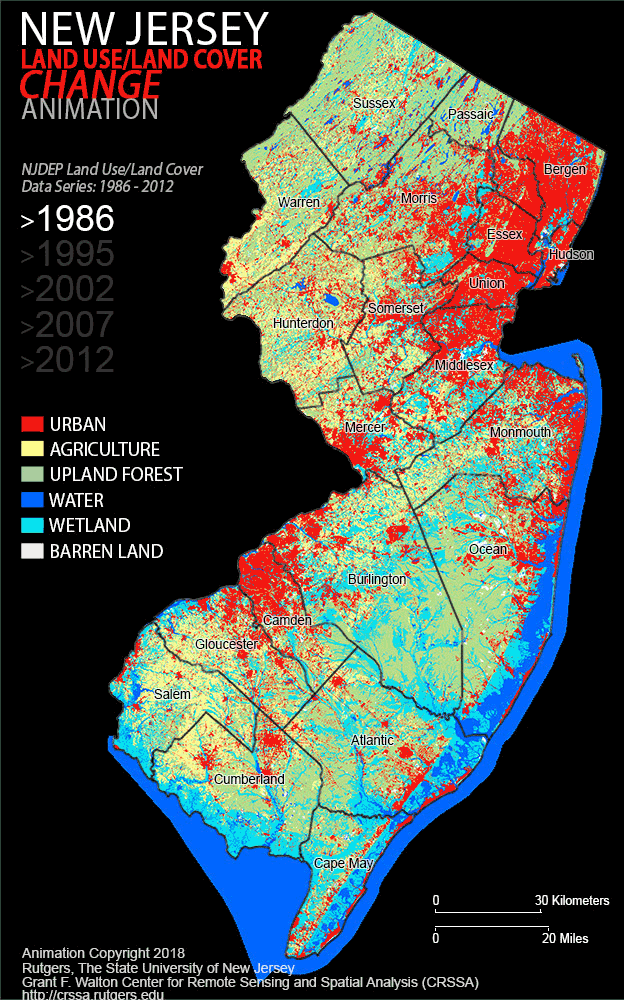 Between 1995 and 2012, impervious surfaces in the Millstone Watershed increased by more than 
30 percent to 20,878 acres
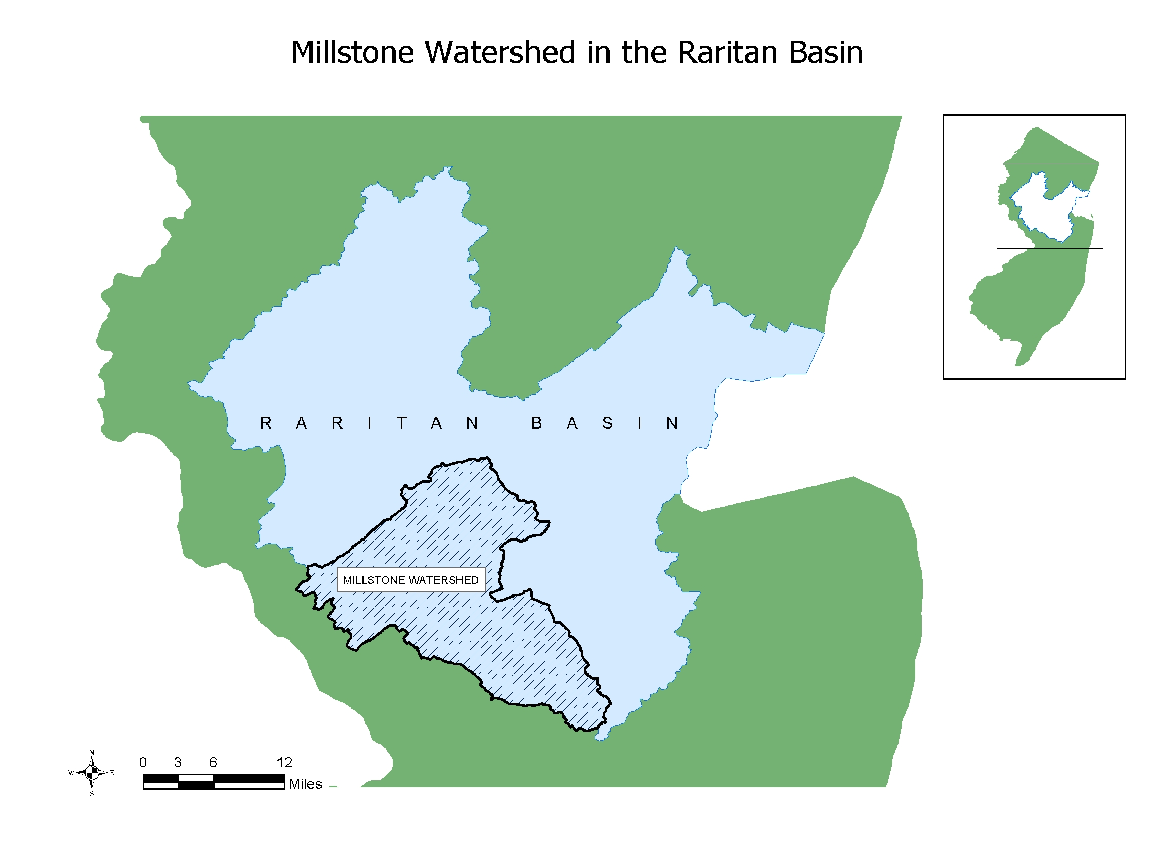 Source: Grant  F. Walton Center for Remote Sensing and Spatial Analysis, Rutgers University
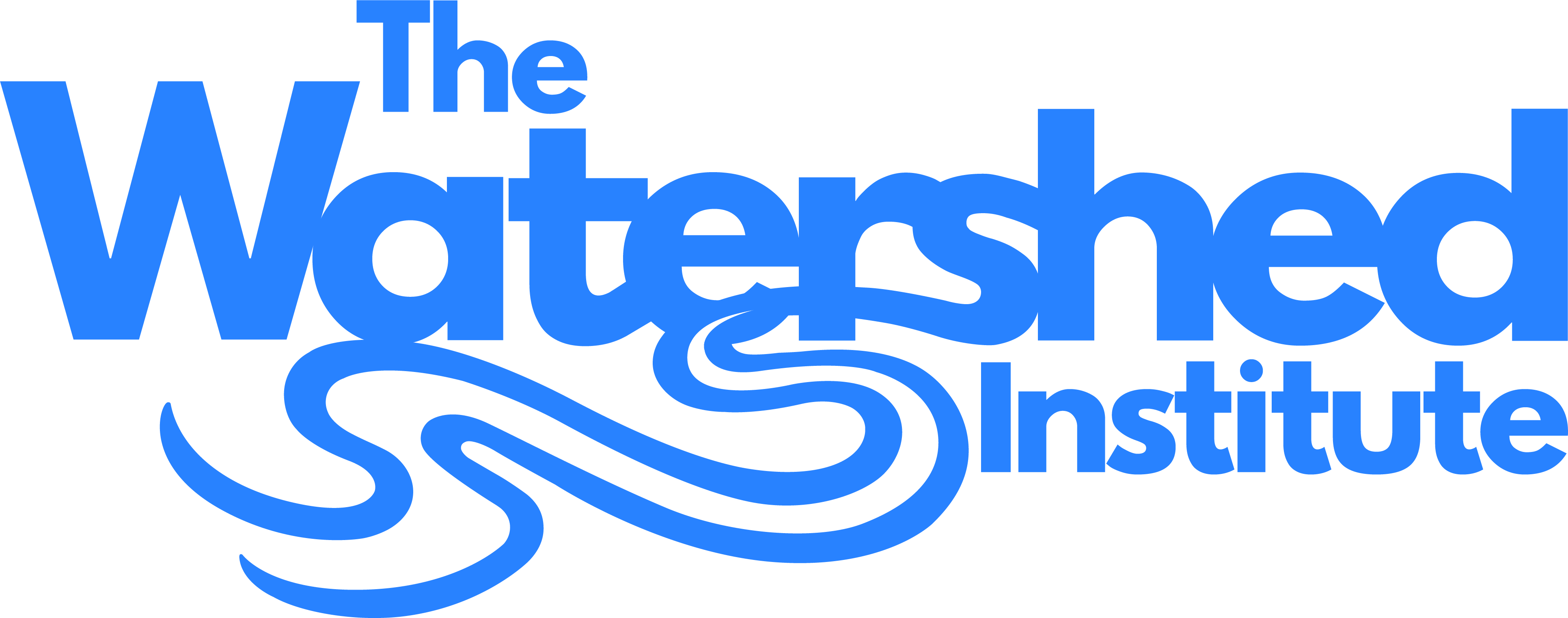 The Water Cycle has been altered
“Natural” Watershed
Urban Watershed
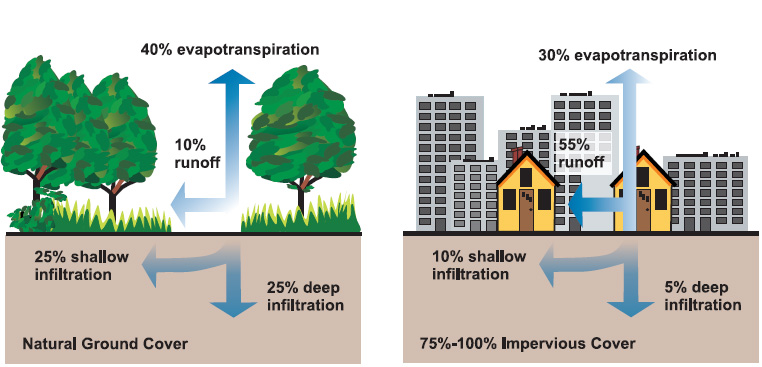 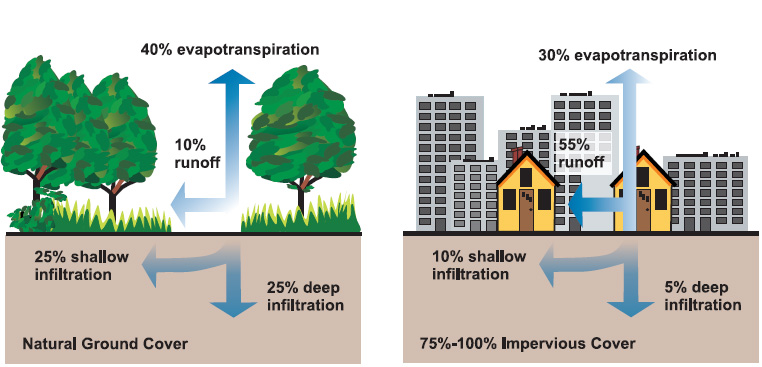 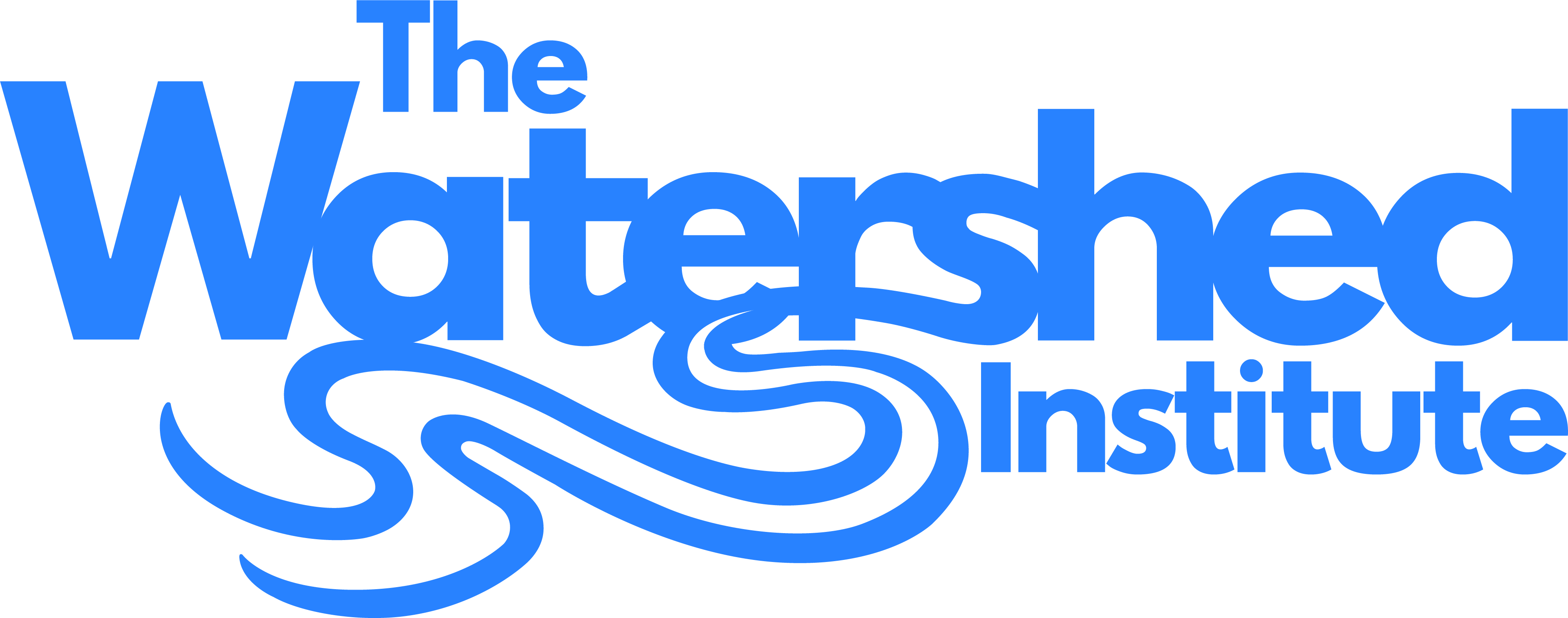 Changes in impervious cover
Residential Impact
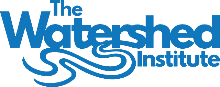 Should we be concerned?
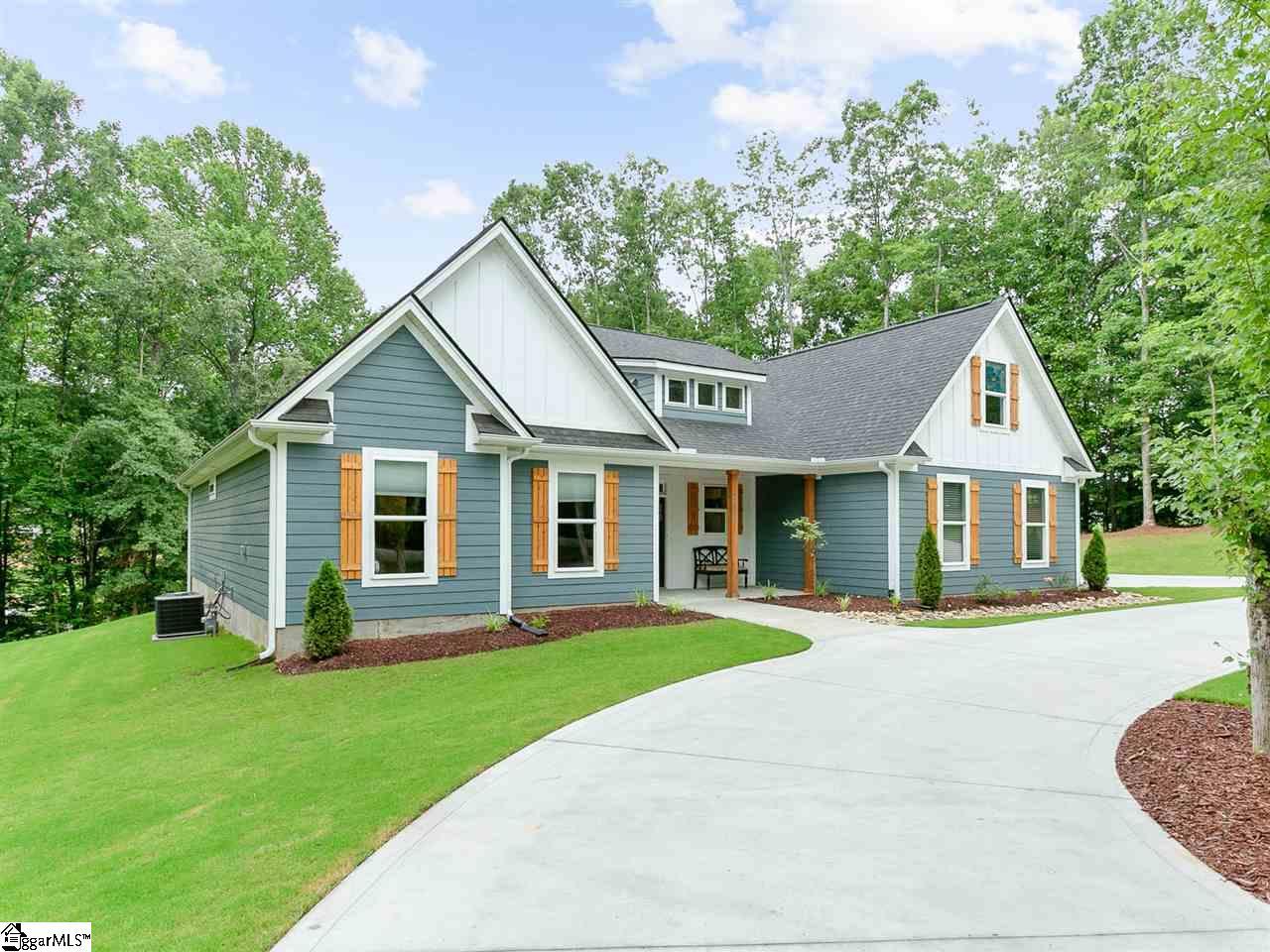 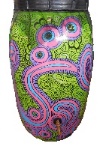 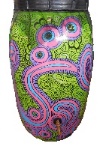 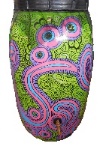 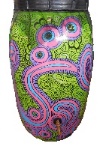 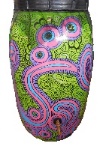 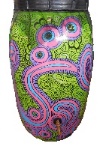 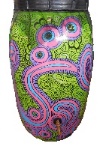 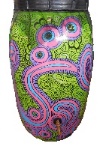 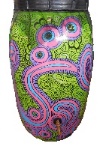 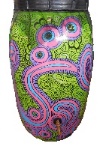 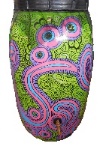 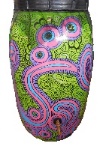 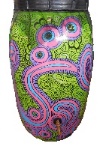 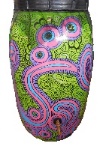 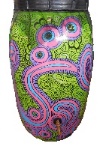 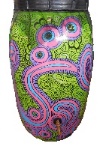 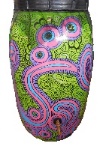 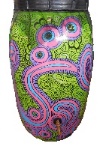 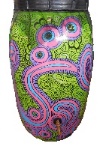 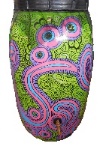 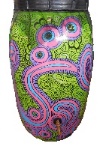 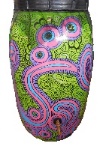 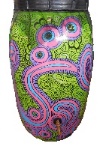 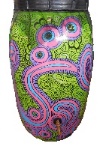 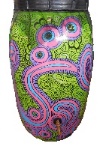 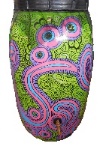 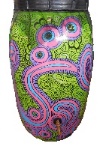 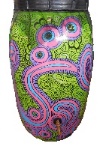 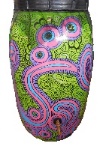 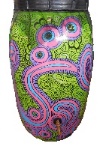 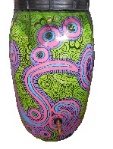 2800 SF Roof + 1” Rain Storm = 1,680 gallons of water
We all contribute to stormwater runoff.
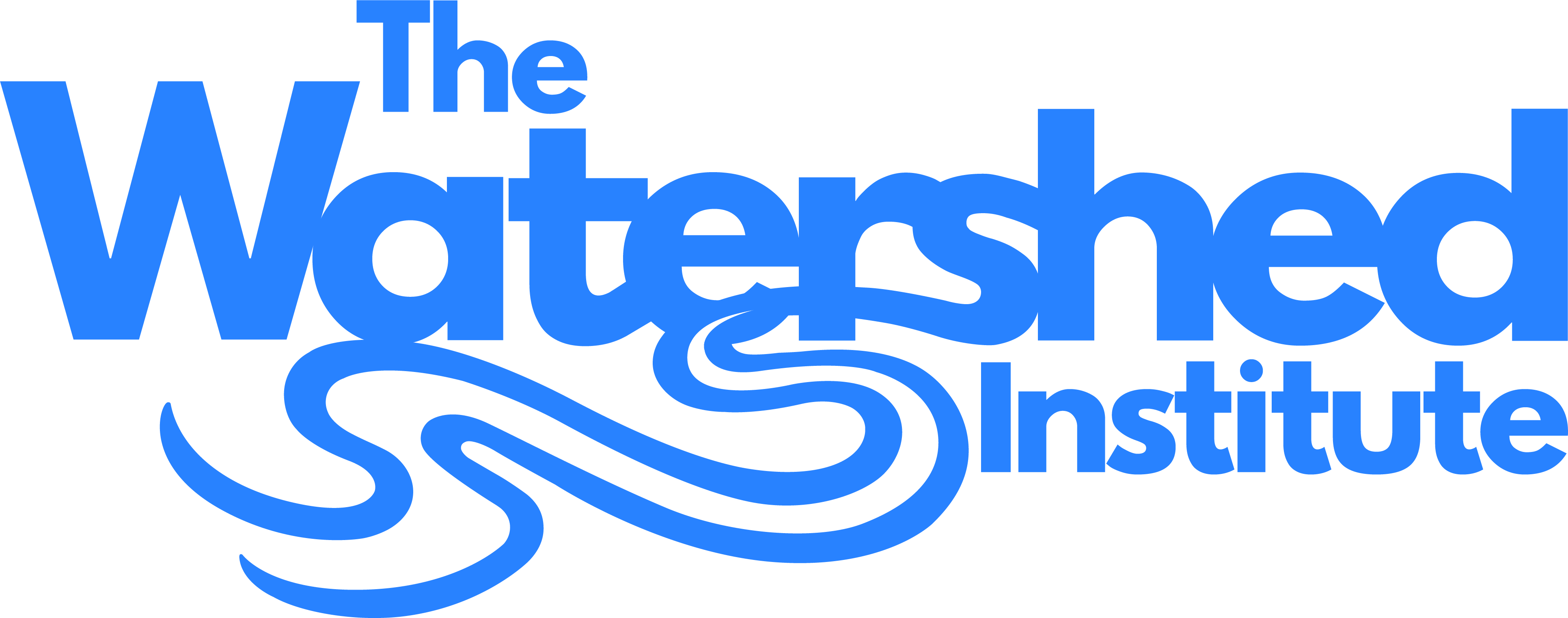 Understanding the problem
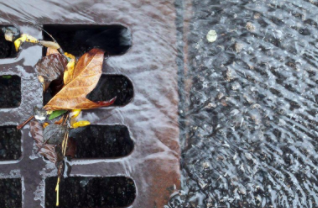 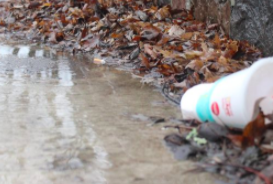 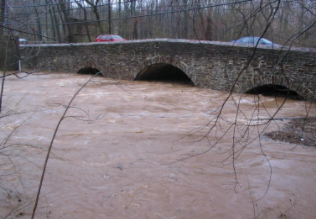 Climate Change
Impervious Surface
Pollution
Polluted stormwater runoff
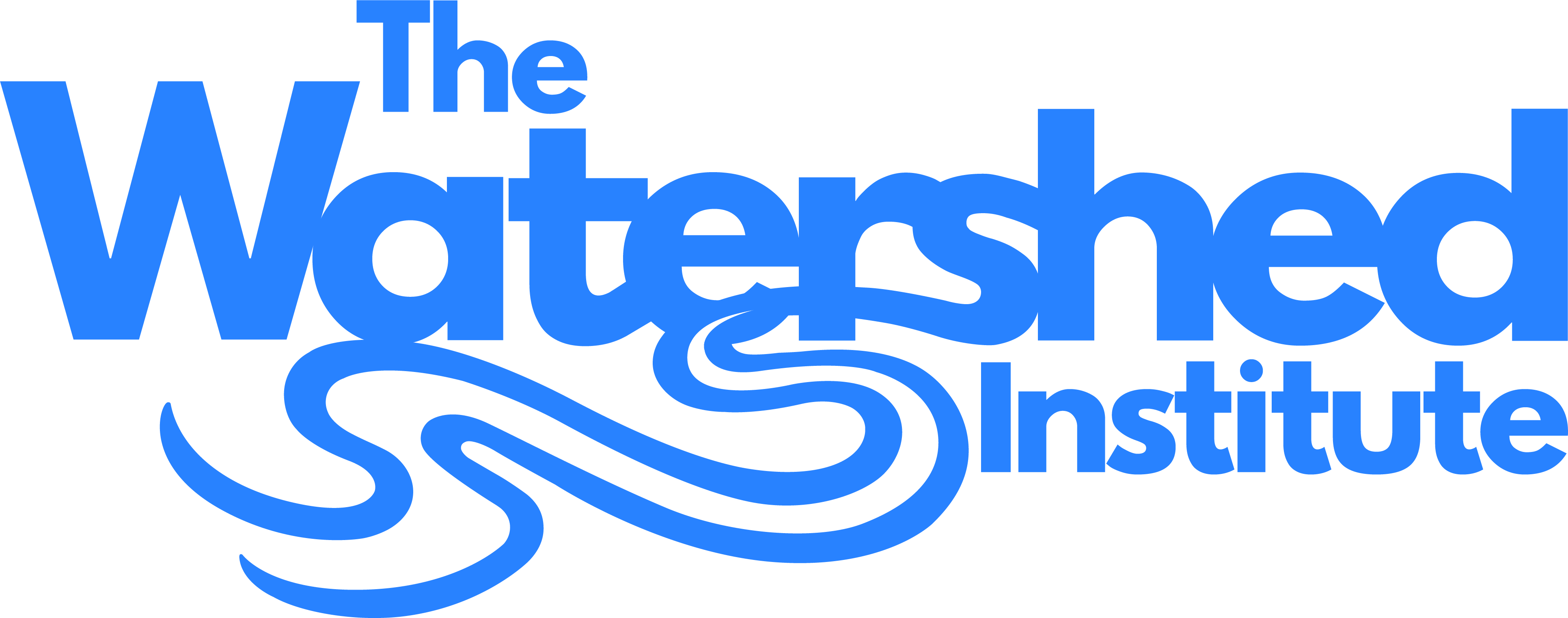 Local data shows impaired water quality
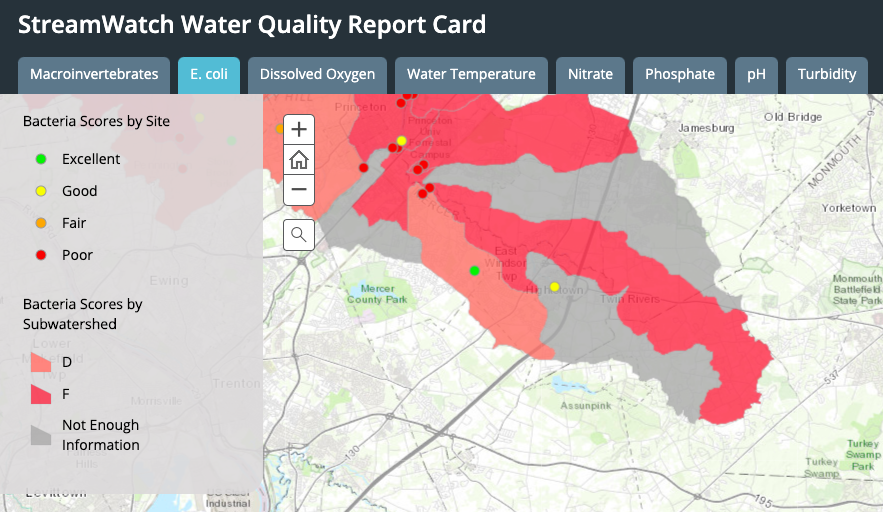 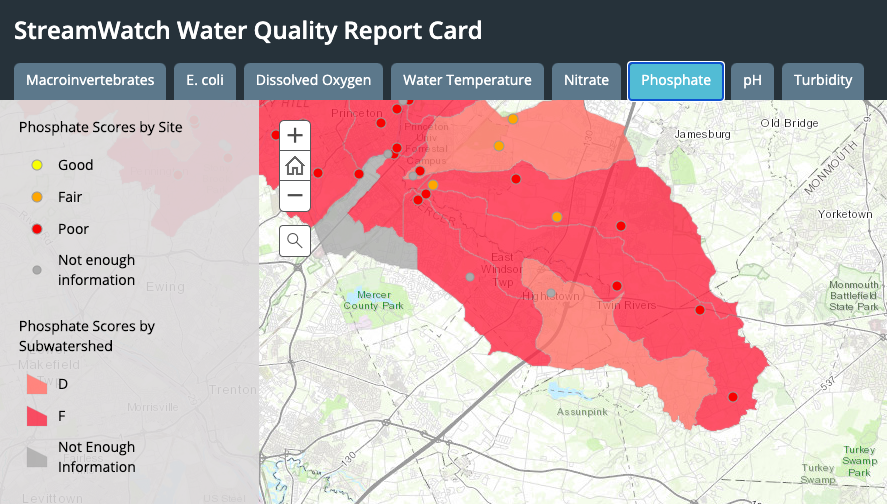 Phosphate
E Coli
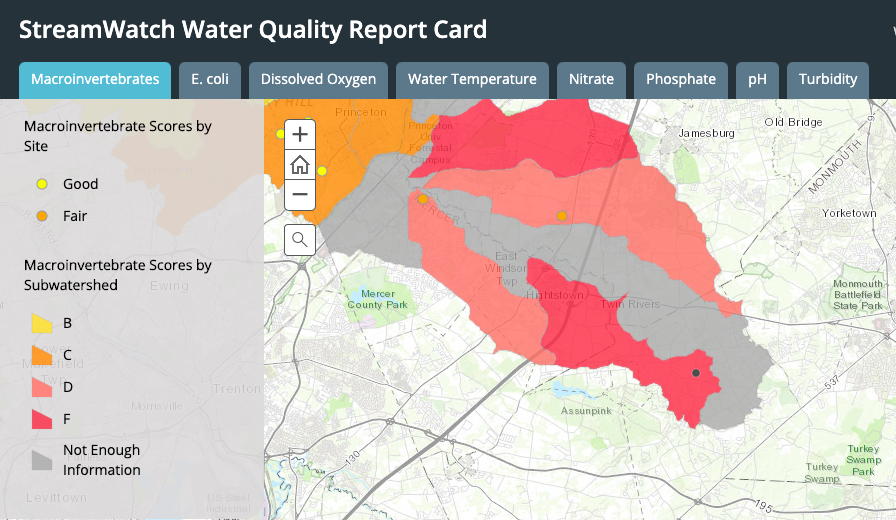 Aquatic Life
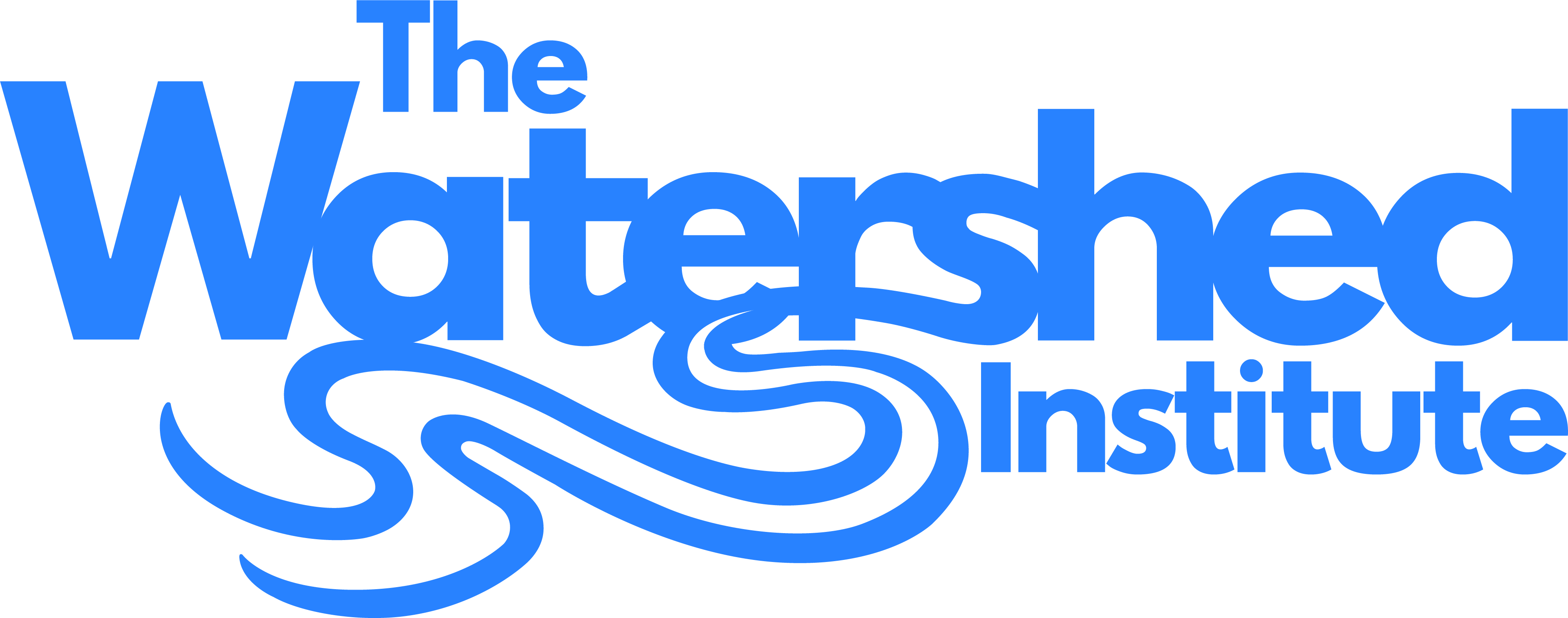 Harmful Algal Booms are increasing
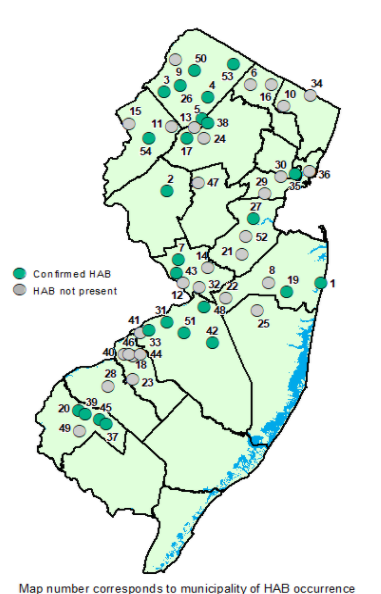 Harmful Algal Blooms (HABs) occur when colonies of algae — simple plants that live in the sea and freshwater — grow out of control and produce toxic or harmful effects on people, fish, shellfish, marine mammals and birds. The human illnesses caused by HABs, though rare, can be debilitating or even fatal.
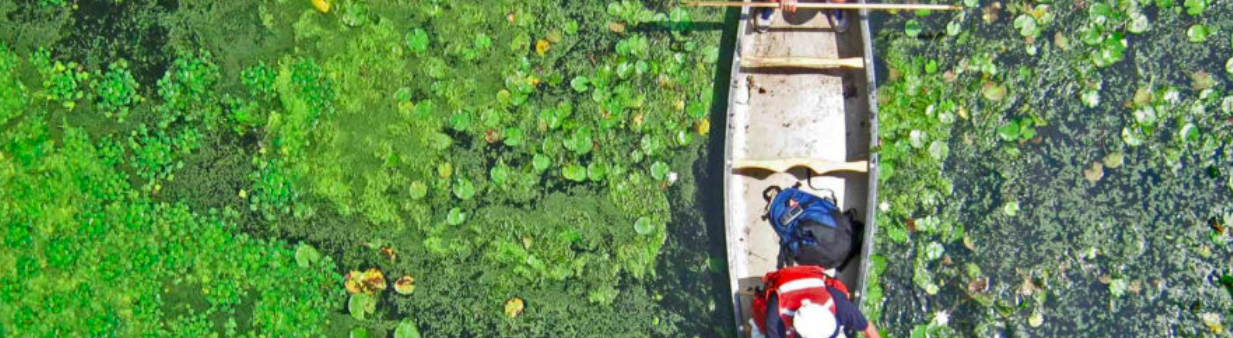 CyanoHAB events
Summary 2019
Source: NJ DEP
Local
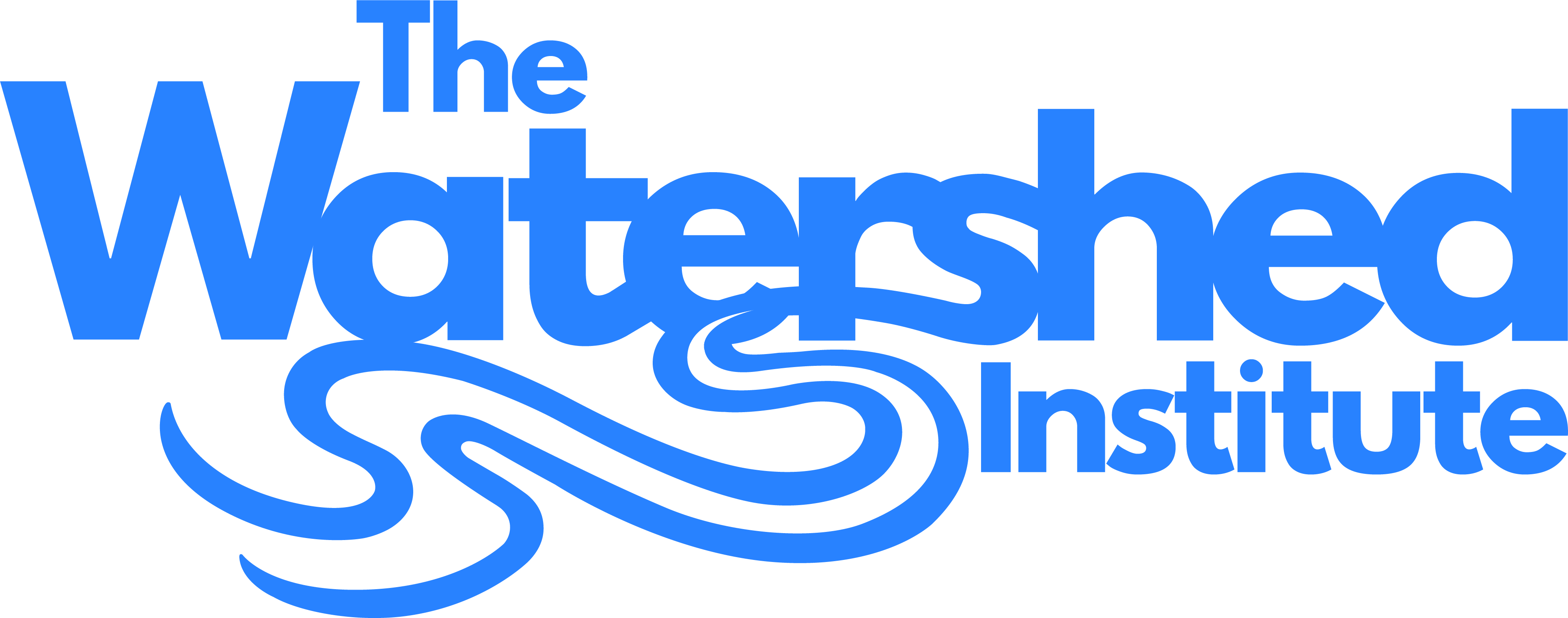 Why Work at the Local Level?
State
Federal
In NJ, local governments play a particularly important role
What is the governance process for stormwater management?
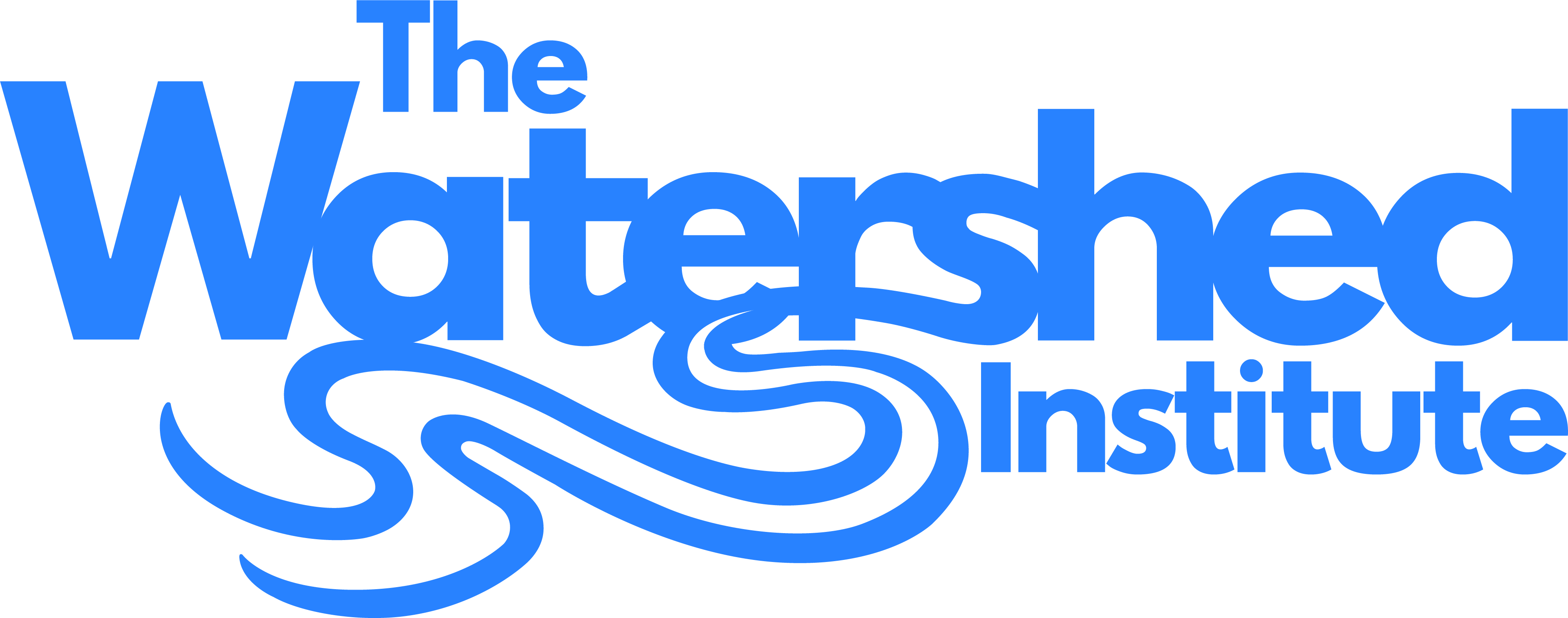 Stormwater management ordinance (local law)
Created on a town by town basis often working from a template created by the state (a model ordinance)

Ordinance drafting often overseen by municipal engineer
Planning Board provides comment
Ordinance is considered by municipal governing body
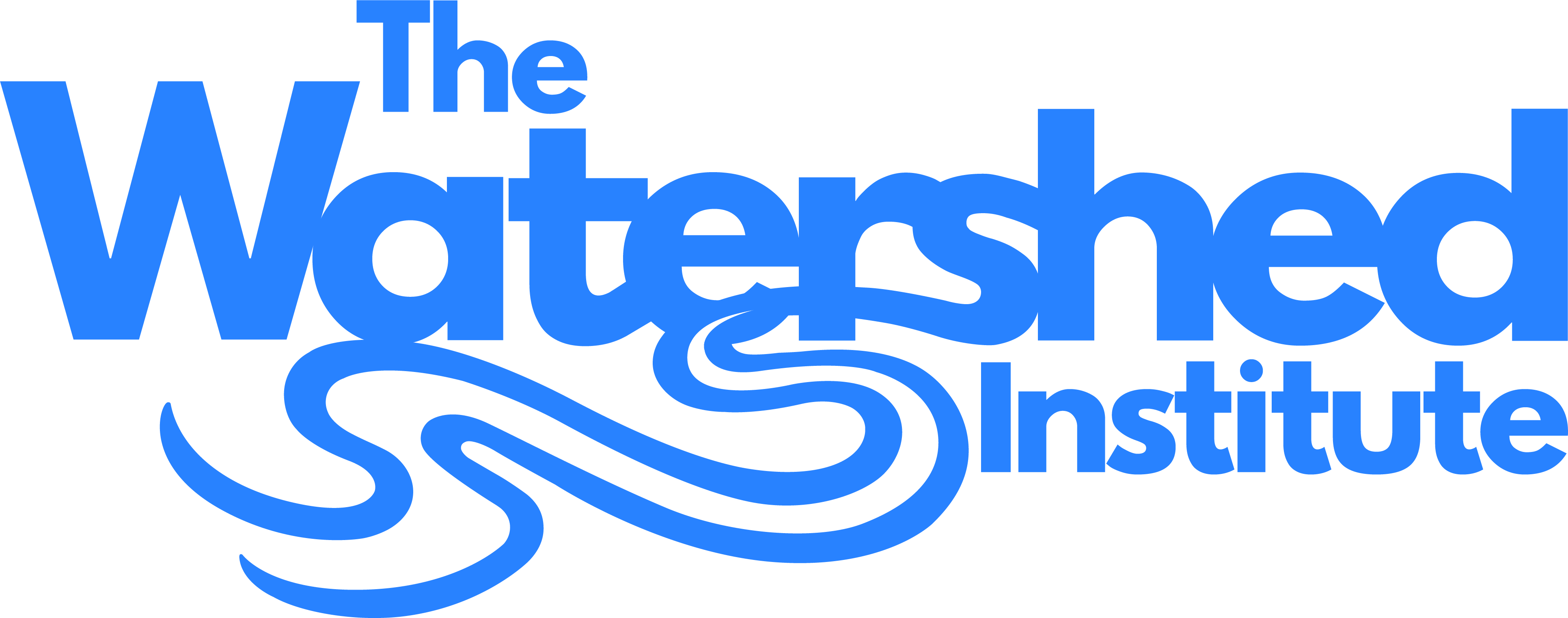 The Opportunity
Each town in New Jersey must adopt and receive county approval for a new stormwater management ordinance by March 2021.

Local ordinances can be stronger than the state standard.

We need your help!
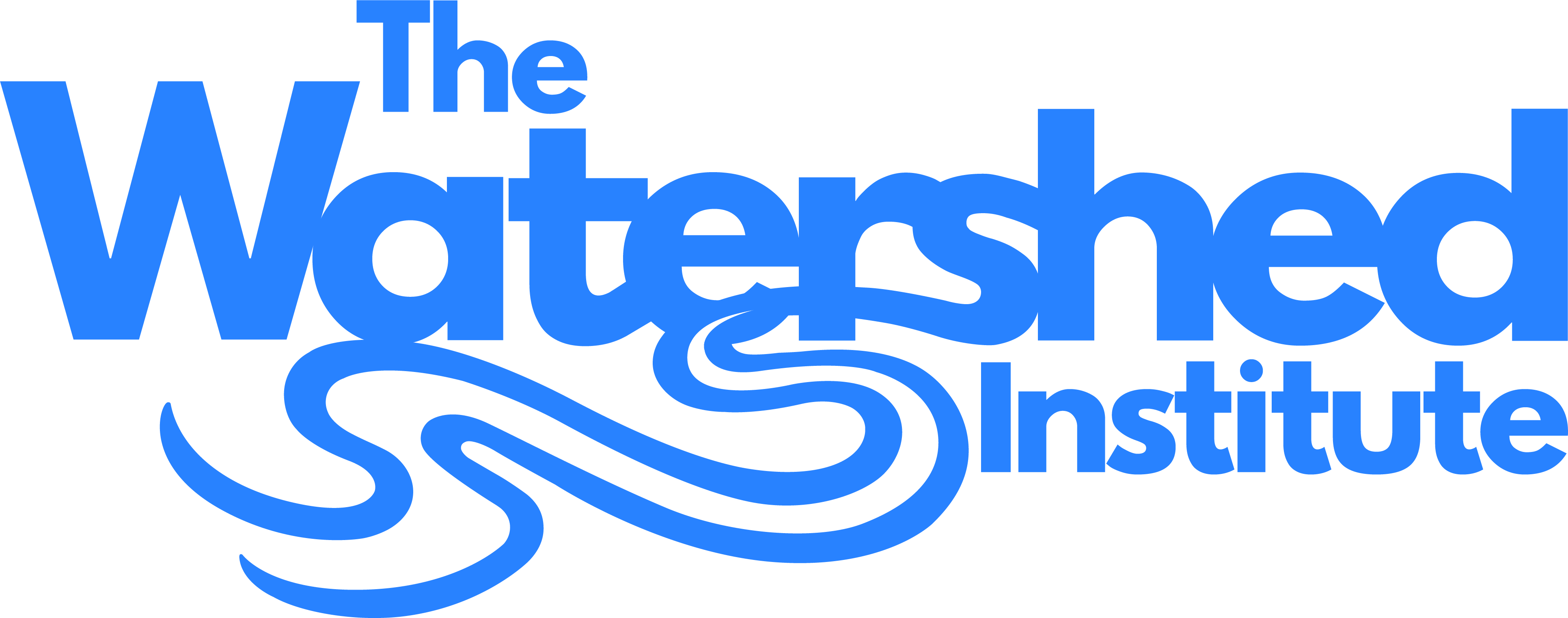 Stormwater Management
Old thinking:
	
	Remove standing water from developed
	properties as quickly as possible
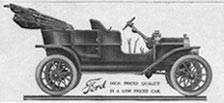 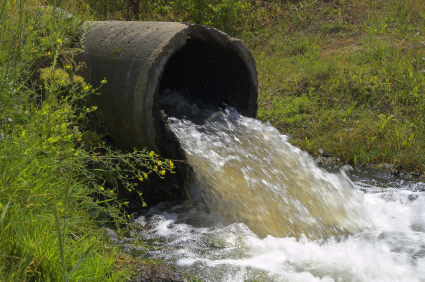 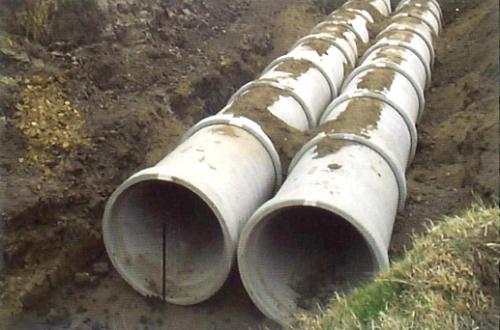 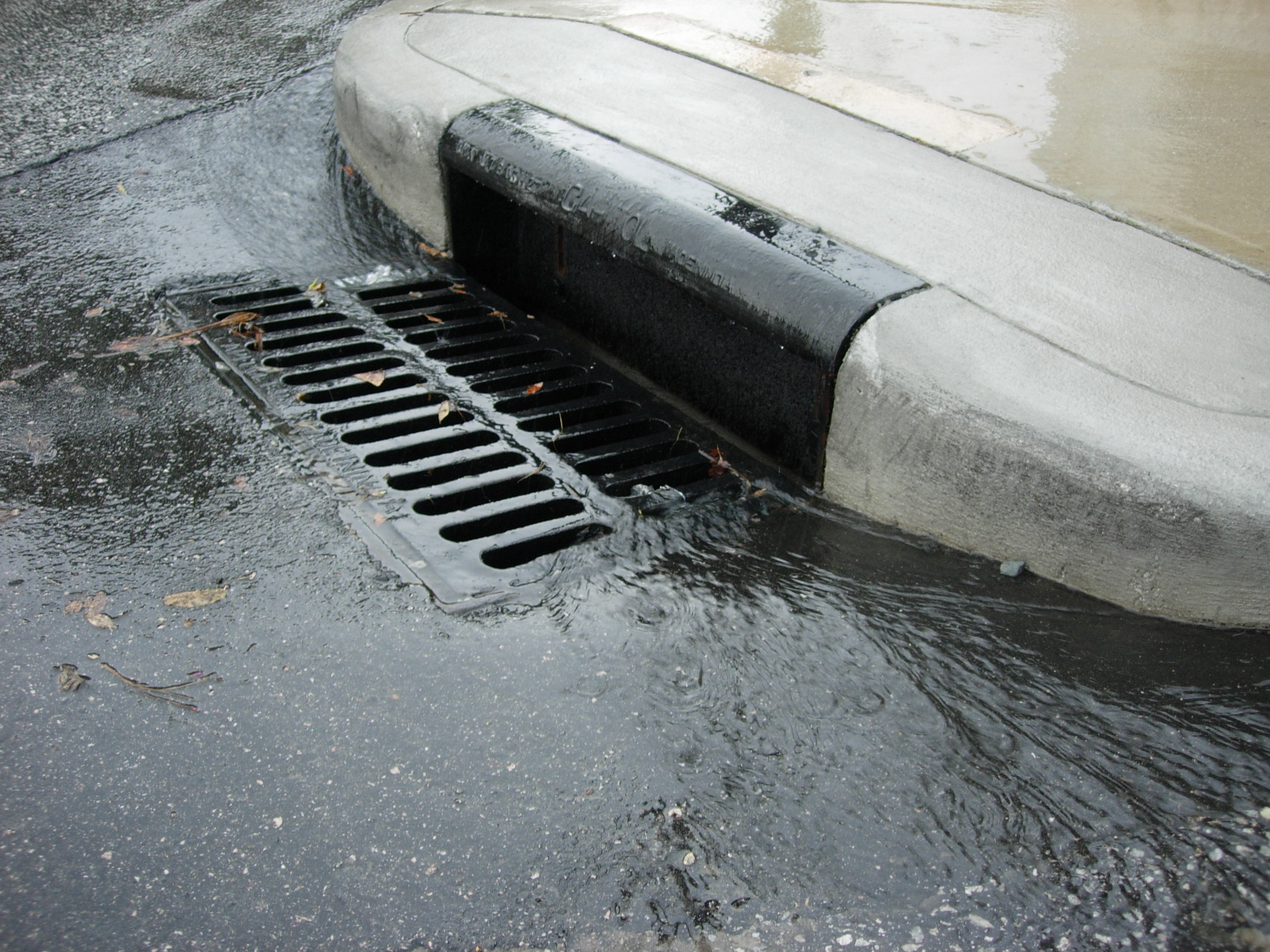 Problems:
  Flooding problems are just pushed “downstream”
  Pollutants picked up by stormwater and carried to streams
  Reduction in groundwater “recharge” can harm aquifer
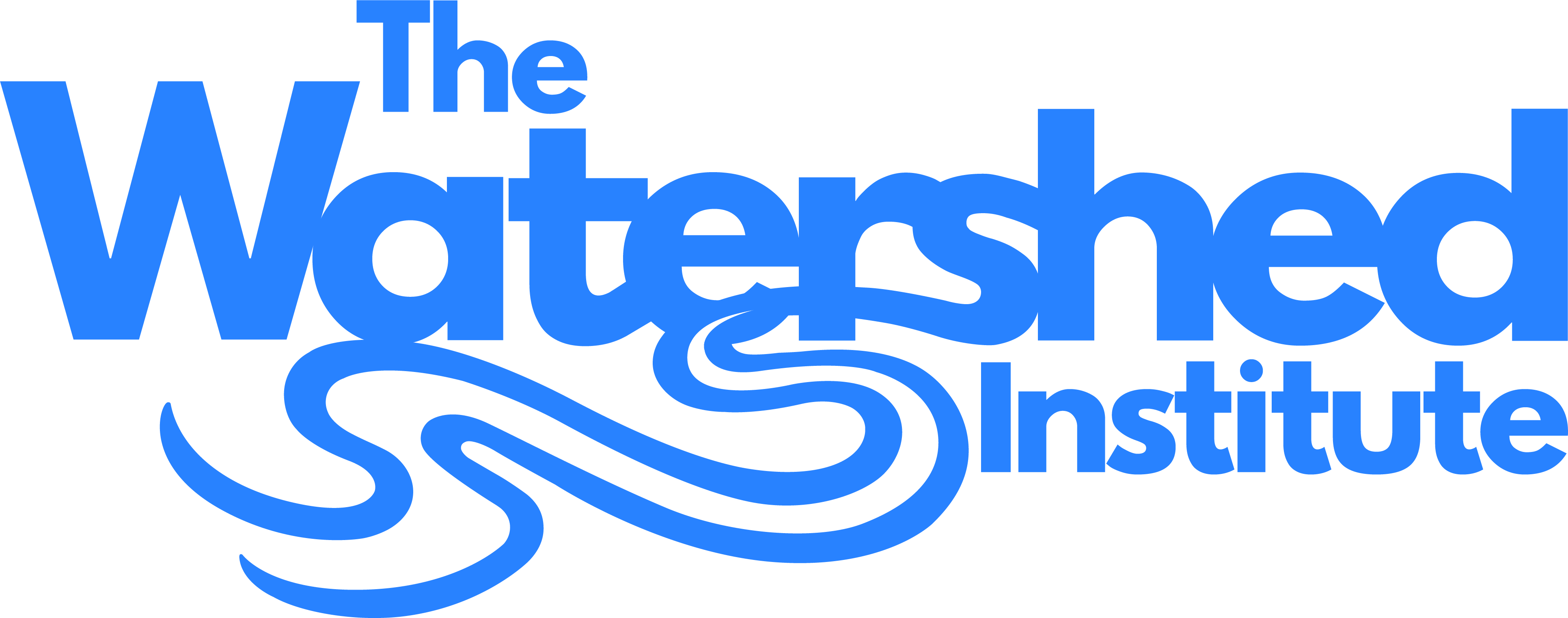 Stormwater Management
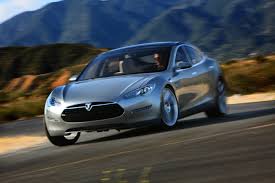 New thinking:
	
	Retain water on site and infiltrate to groundwater
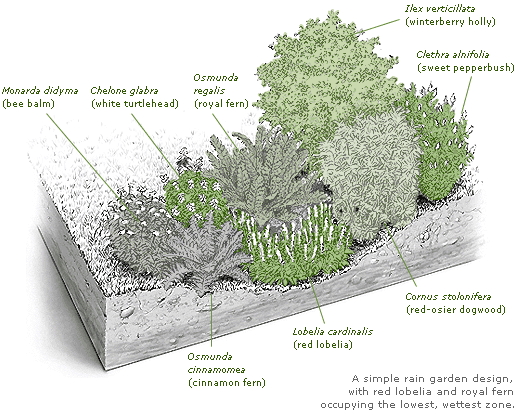 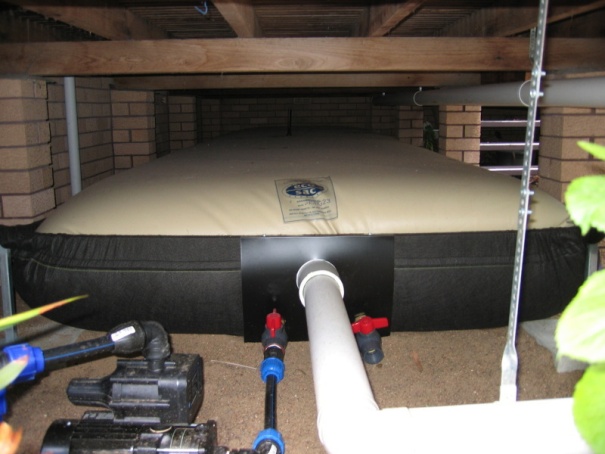 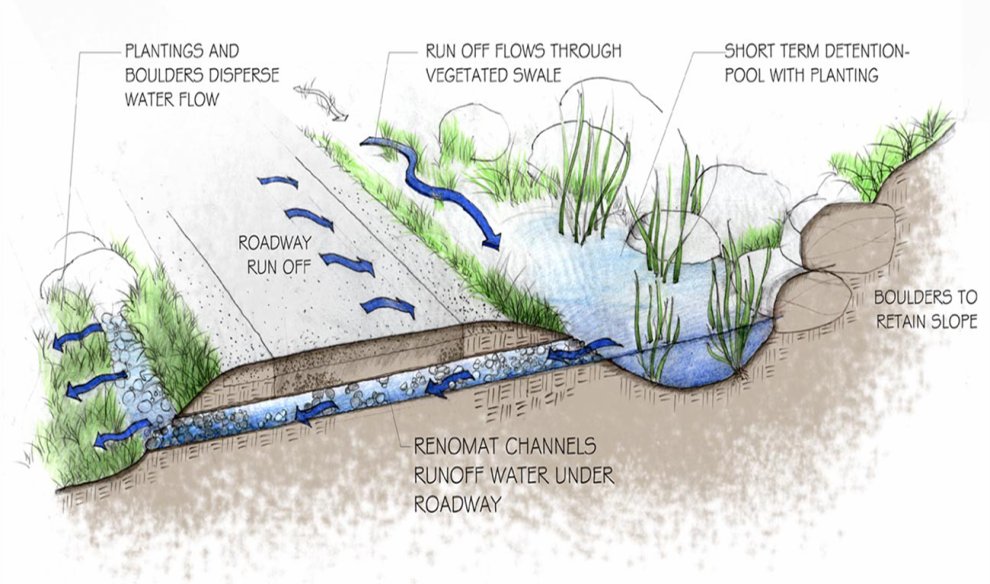 Rain Gardens
Rain Bladders & Cisterns
Vegetated Swales
Benefits:
  Reduce flooding 
  Reduce water pollution
  “Recharge” aquifers
Examples of Green Infrastructure
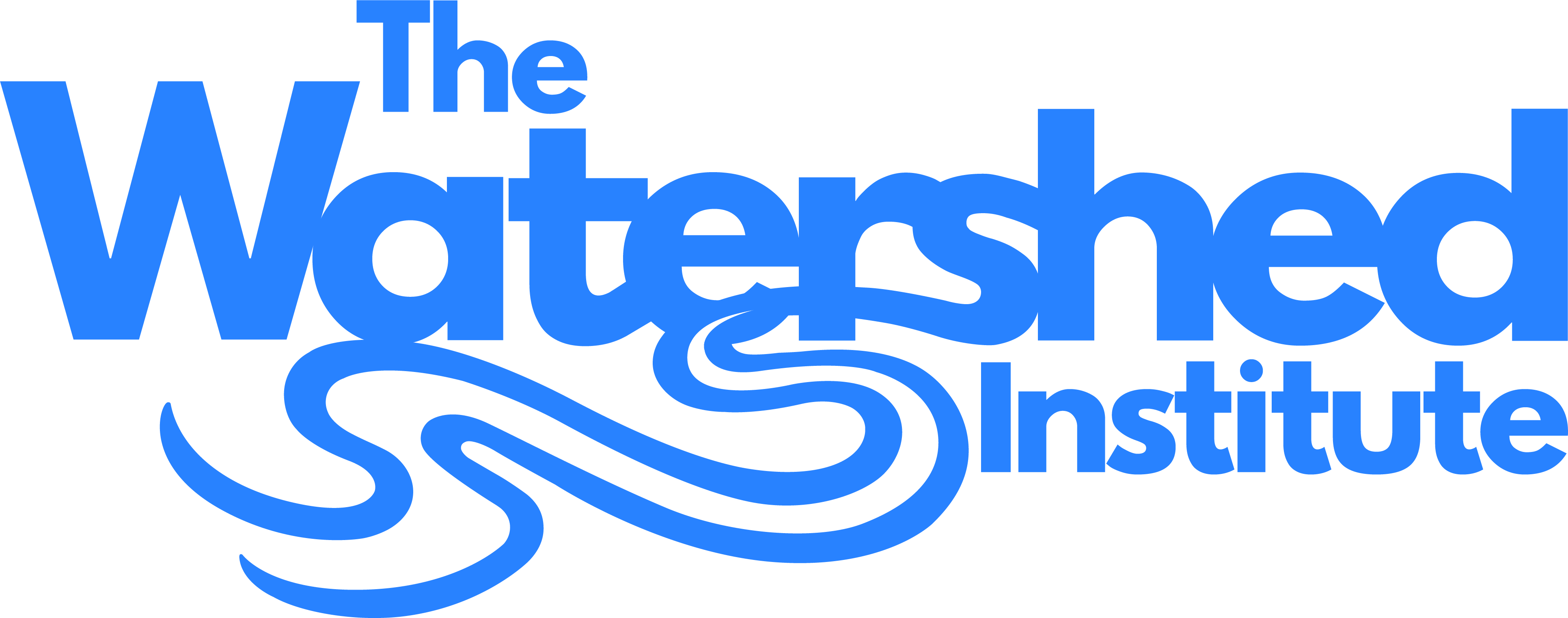 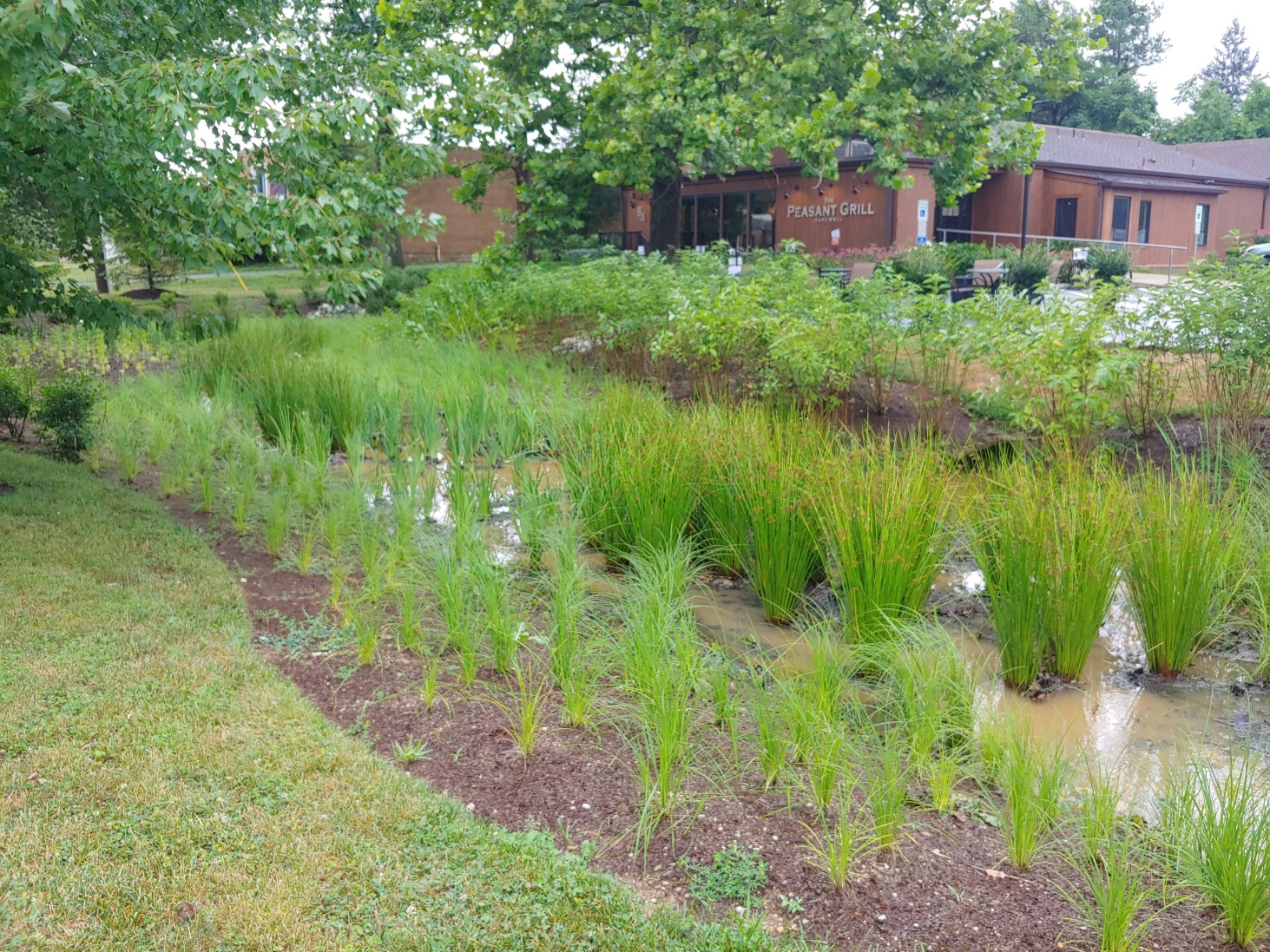 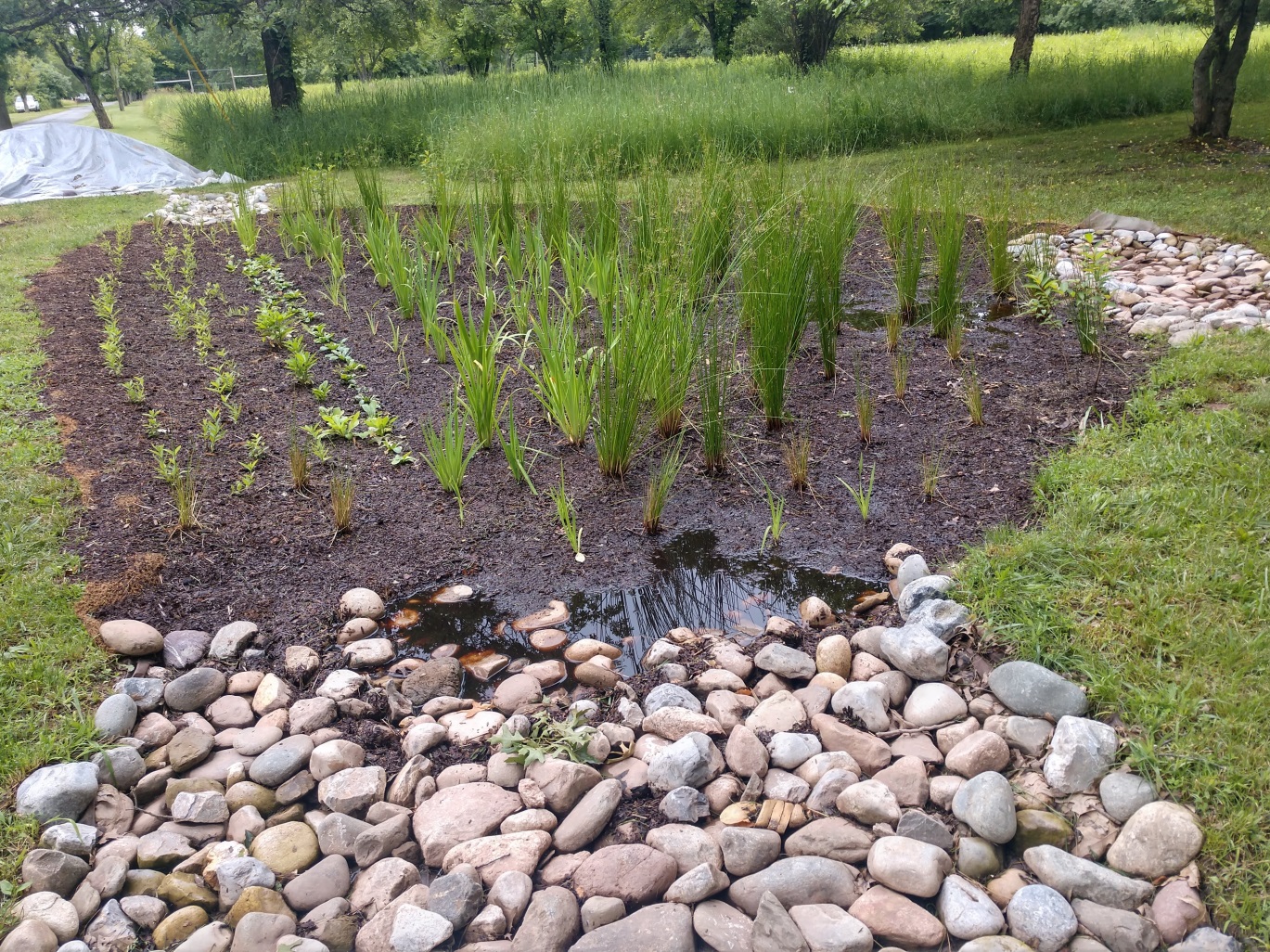 [Speaker Notes: Would be great to show Steve’s Hopewell video here.]
Examples of Green Infrastructure
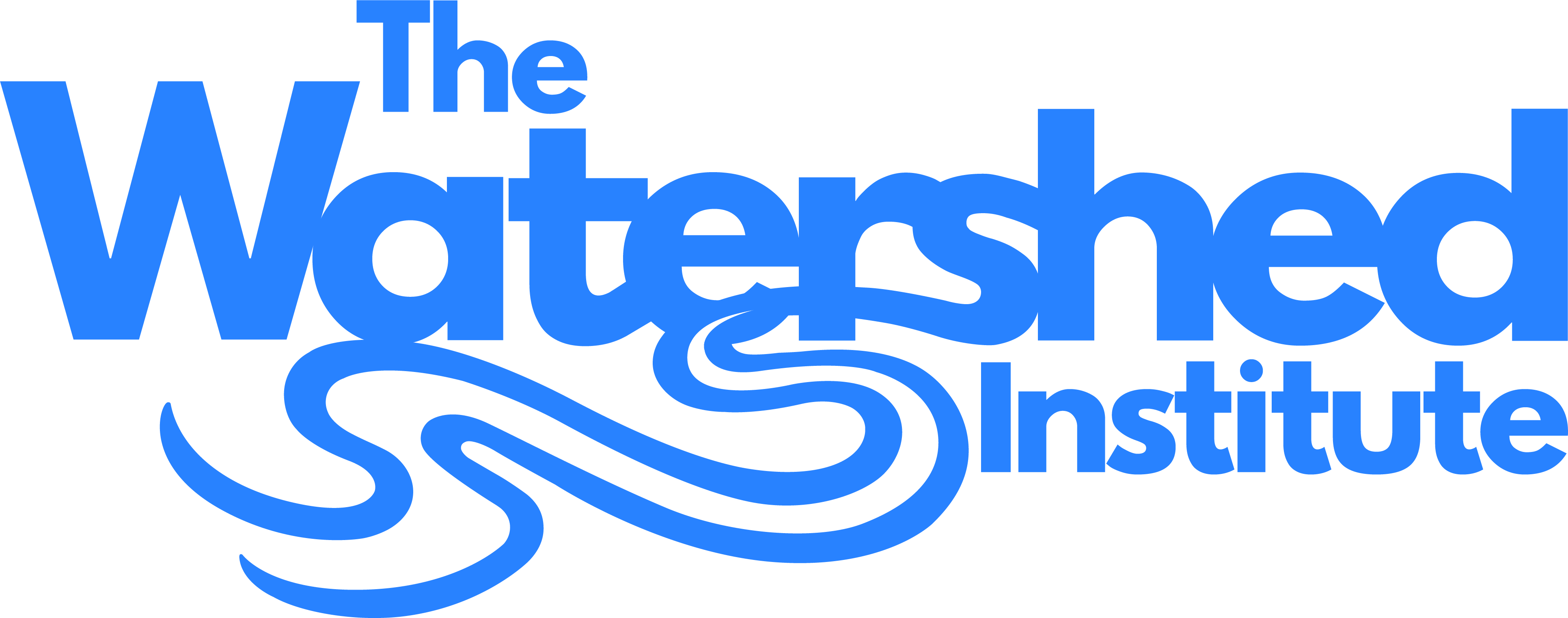 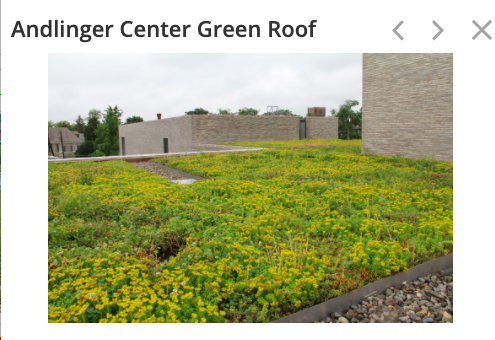 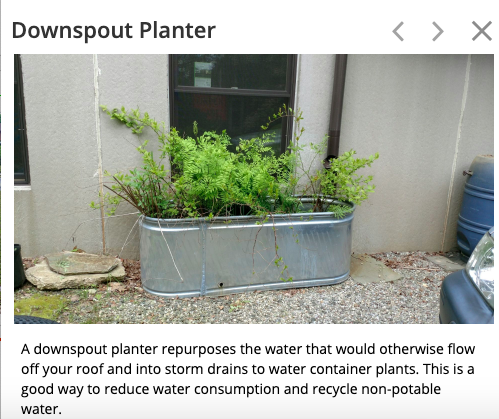 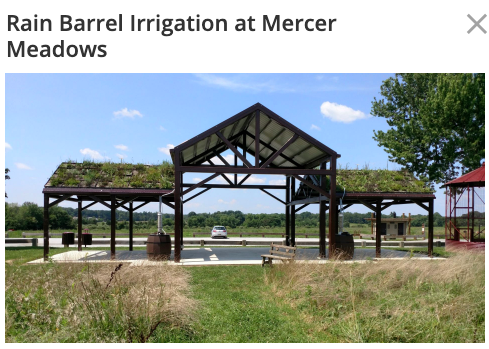 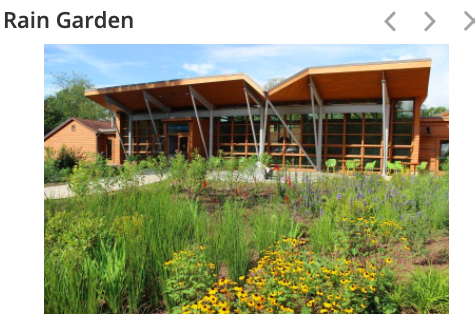 Green Stormwater Infrastructure
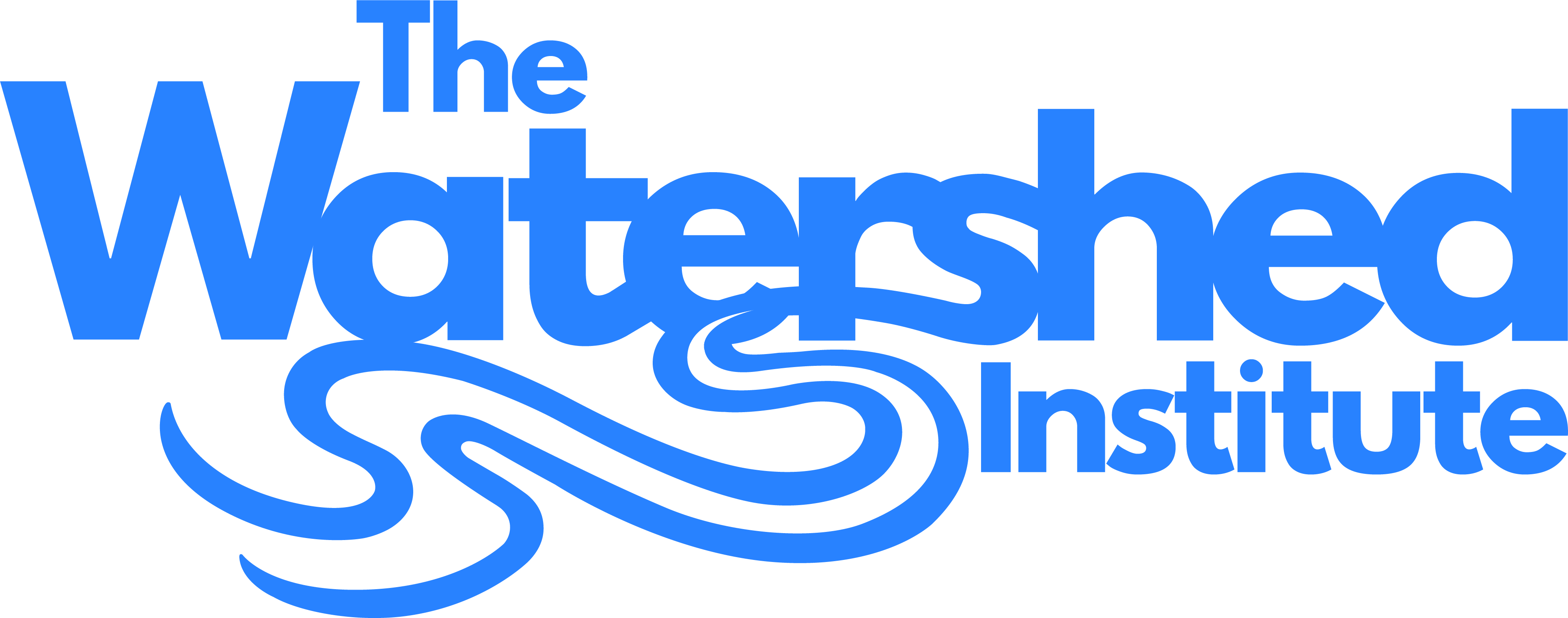 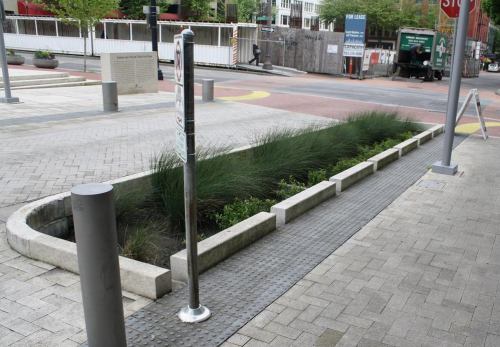 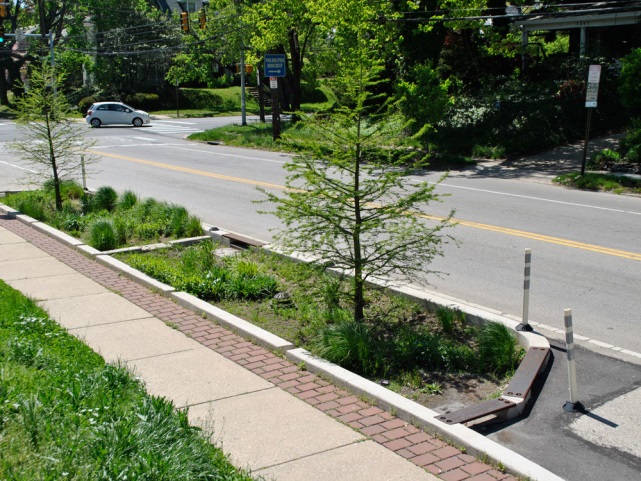 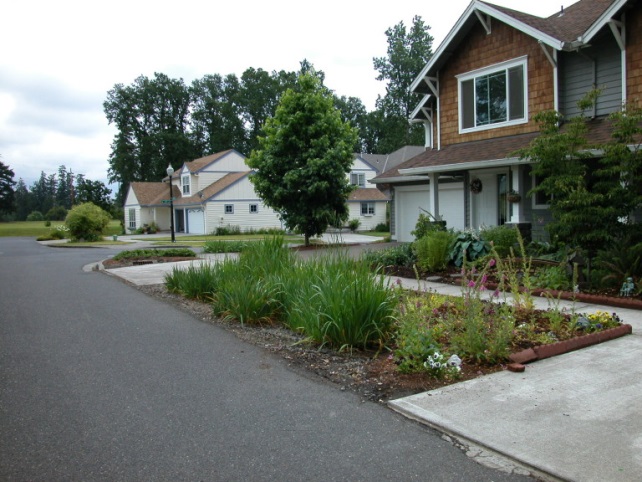 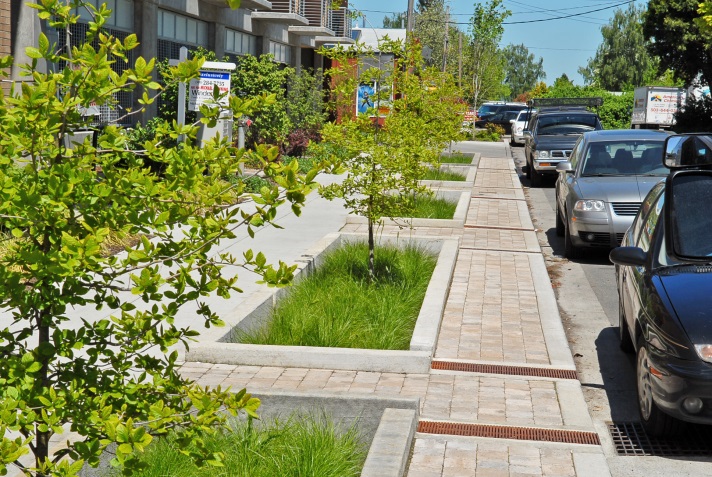 Green Streets
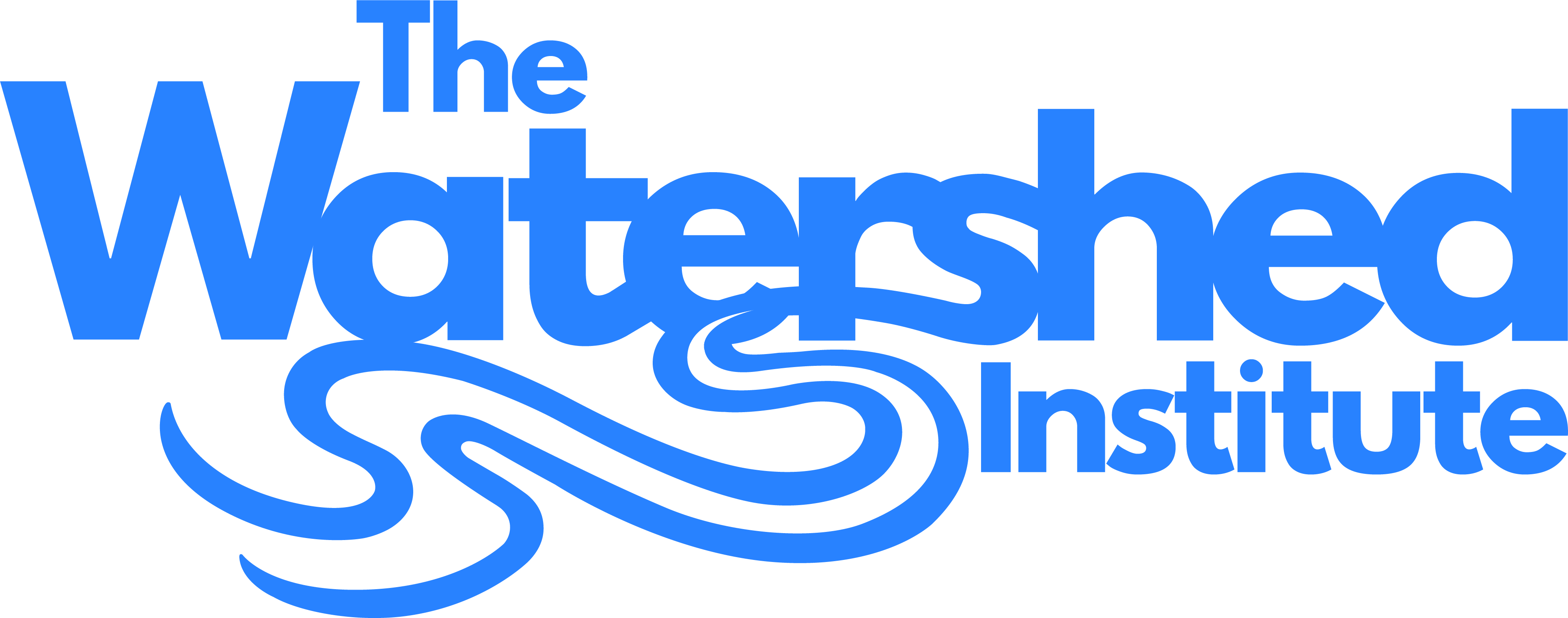 State Stormwater Management Goals and Challenges
Since 2004 NJ stormwater management ordinances have required:

 stormwater management for ”major” developments
Quantity, quality, recharge
The use of green infrastructure suggested but not required
No requirement for ”minor” development or redevelopment
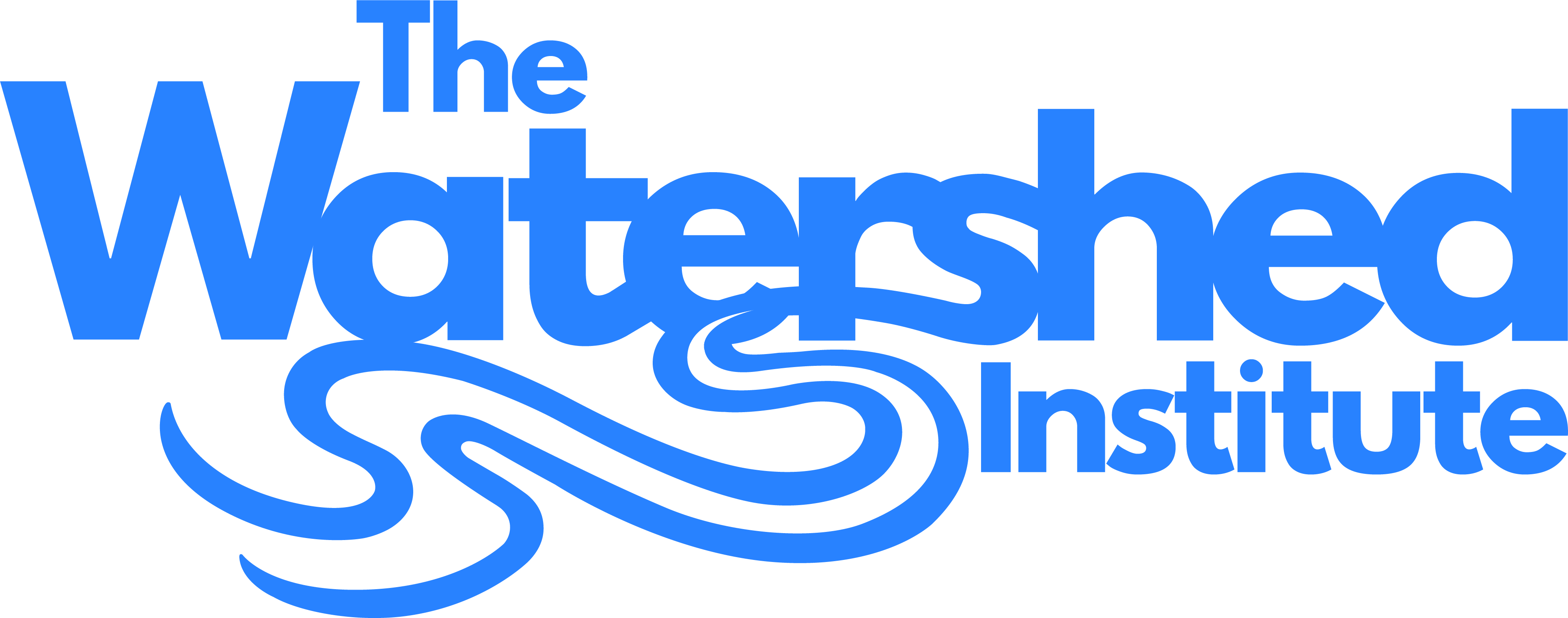 NJDEP Green Infrastructure Rule
What the Rule Does:
Requires the use of green infrastructure
	Encourages smaller systems that treat stormwater closer to its source
Applies to new “major” development (over 1 acre of soil disturbance or ¼ acre of impervious cover added)
Requires treatment for quantity, quality and recharge
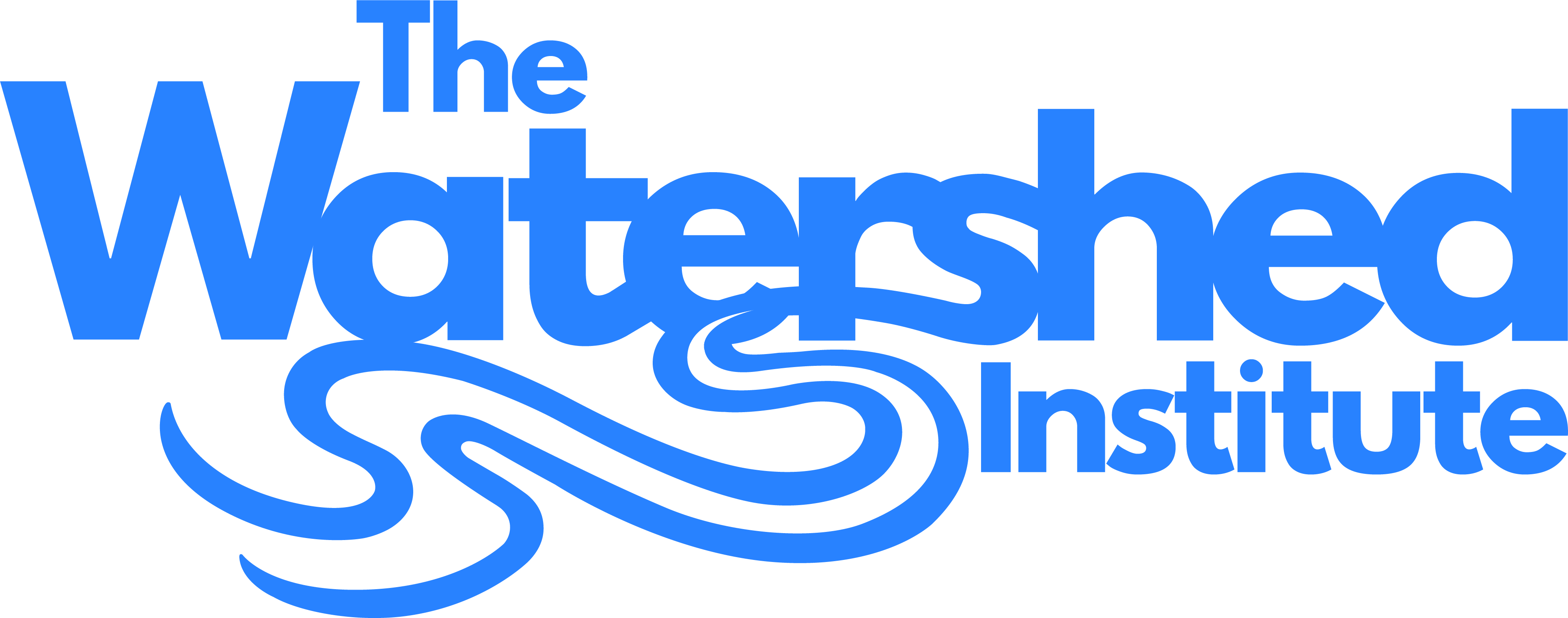 NJDEP Green Infrastructure Rule
What the Rule Doesn’t Do:
Address residential development

Address redevelopment

Leverage natural features of the site like native ground cover and existing trees

Require treatment for quality for runoff from all impervious surfaces for major developments
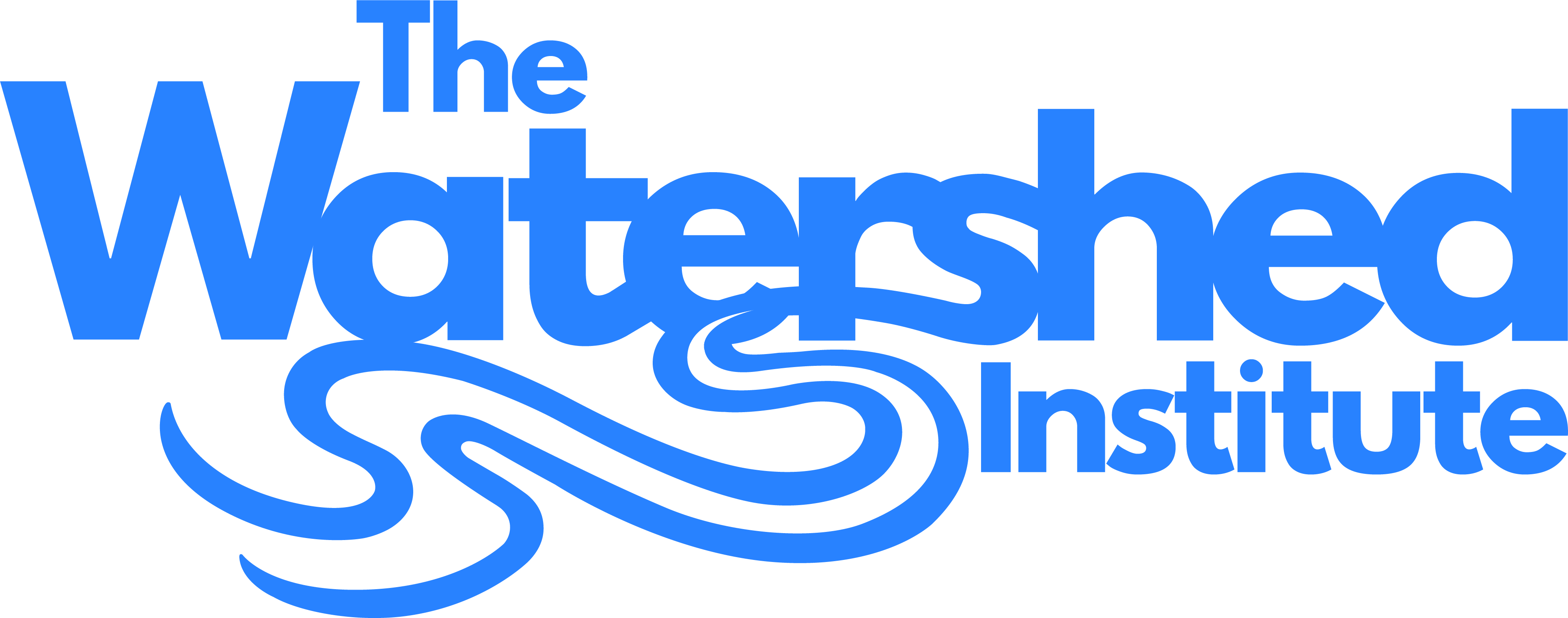 How You Can Help
Contact your local Environmental Commission and local elected officials.
Tell them this issue matters to you
Ask what the process will be to develop the ordinance and when the opportunity will be for community input
Share The Watershed Institute model ordinance

Educate your community
Raise the ”Water IQ”
What is local water quality?
What is impervious cover?
Where are flooding issues?

Implement green infrastructure projects
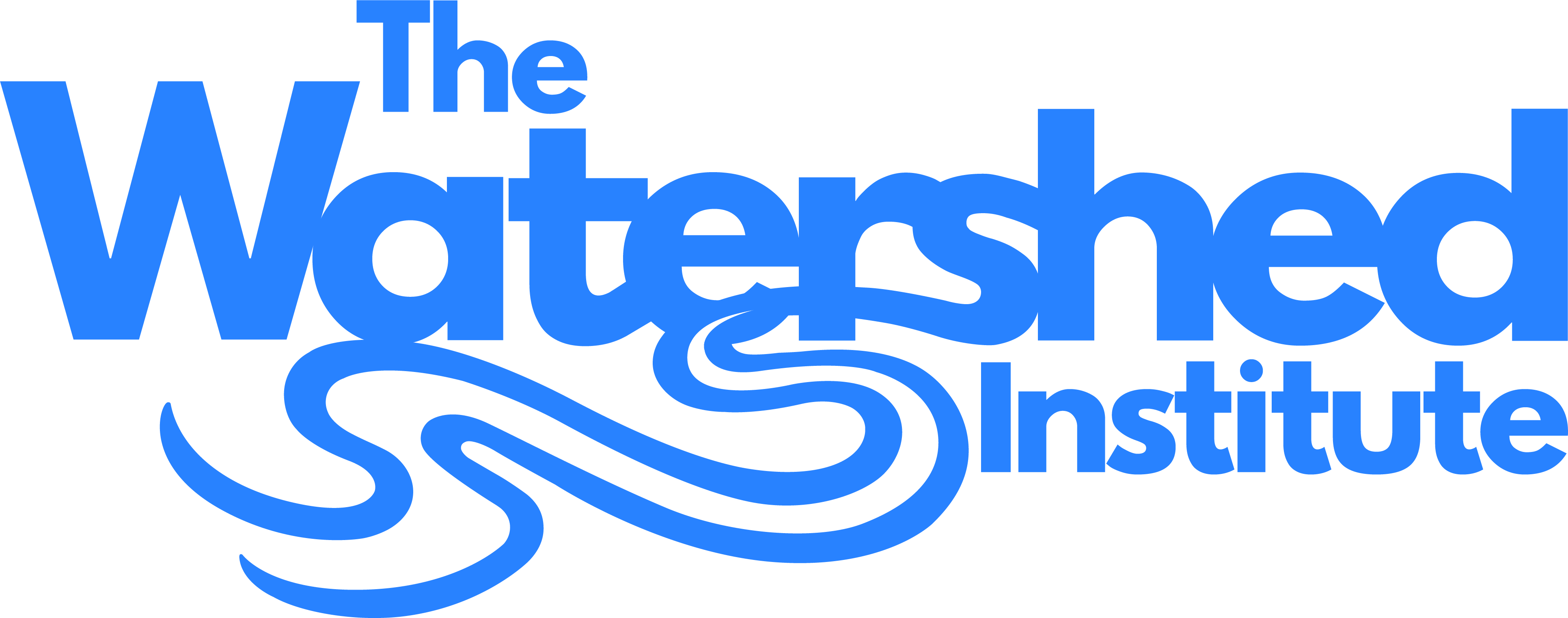 Metrics for success
How many towns will adopt strong stormwater management ordinances
New ordinances must be adopted by March 2021 

How much education has been done on green infrastructure for municipal employees, engineers, landscape architects and the public?

How many public and private green infrastructure projects have been installed?
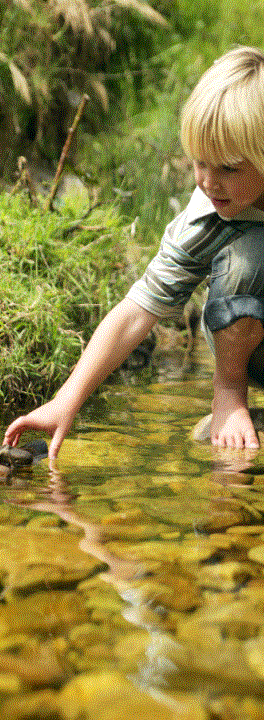 Thank You
Mike Pisauro
Policy Director
mpisauro@thewatershed.org
(609) 737-3735 x 18

Sophie Glovier
Municipal Policy Specialist
sglovier@thewatershed.org
(609) 737-3735 x 29
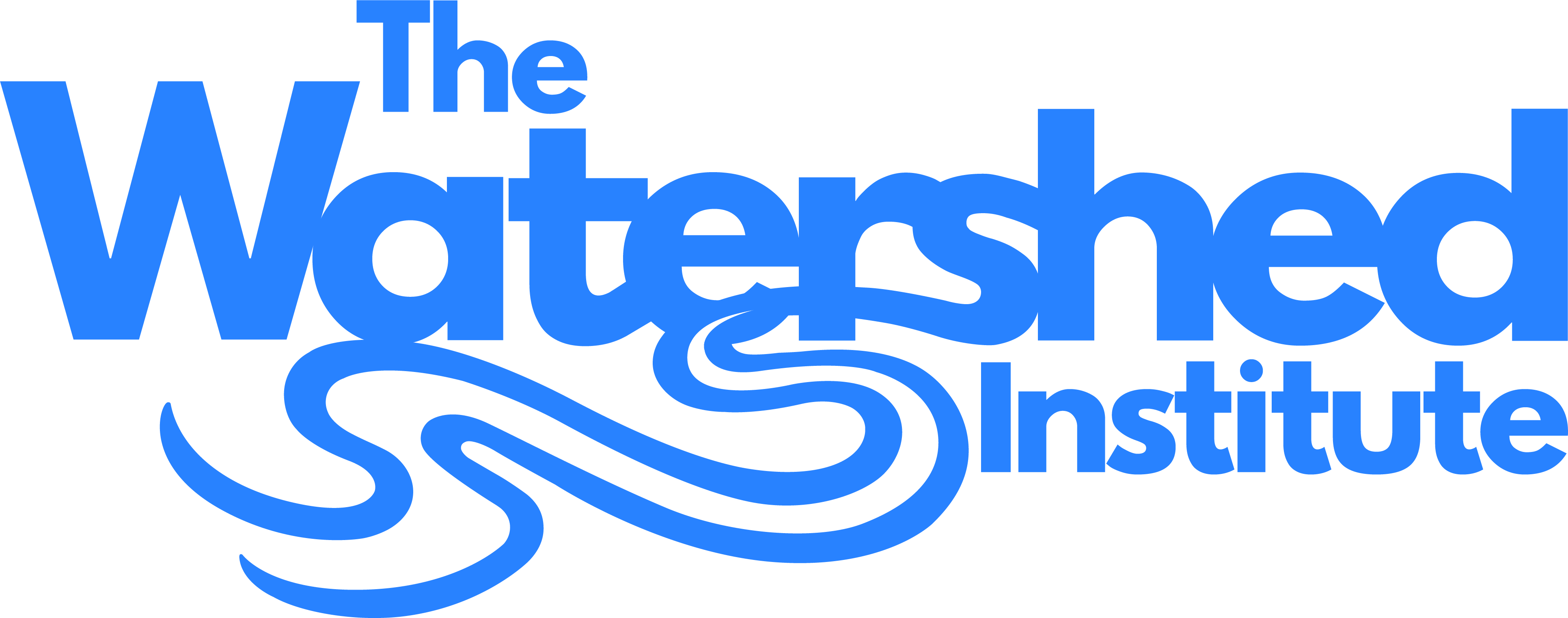 Your water. Your environment. Your voice.
[Speaker Notes: I know this is a lot of information. I’m available by phone or email if anyone has any more questions about any of this.]